AI in medicine: lesson learned from the 70s to the present day and needs for new synergies and professional roles
Silvana Quaglini

Department of Electrical, Computer and Biomedical Engineering
Biomedical Informatics Lab “Mario Stefanelli”
University of Pavia

SIBIM Italian Society of Biomedical  Informatics


CHT Center for Health Technology
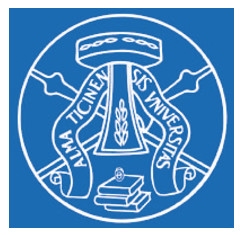 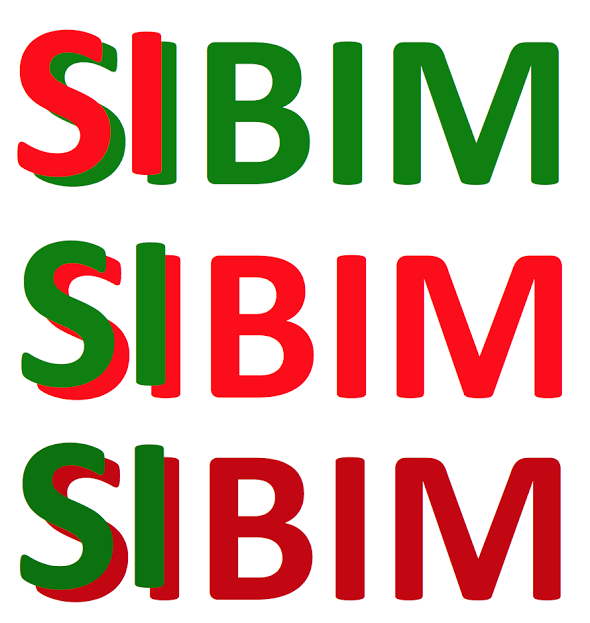 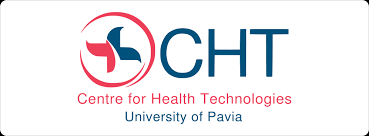 [Speaker Notes: Il mio compito e’ quello di fare una panoramica dei diversi metodi e tecniche che si possono usare per costruire un dss e mostrare la loro peculiarita’ rispetto allo scopo del dss]
Where I come from
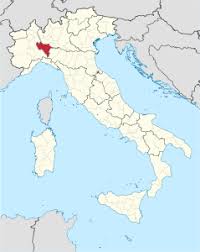 Pavia
The university dates back to 1361
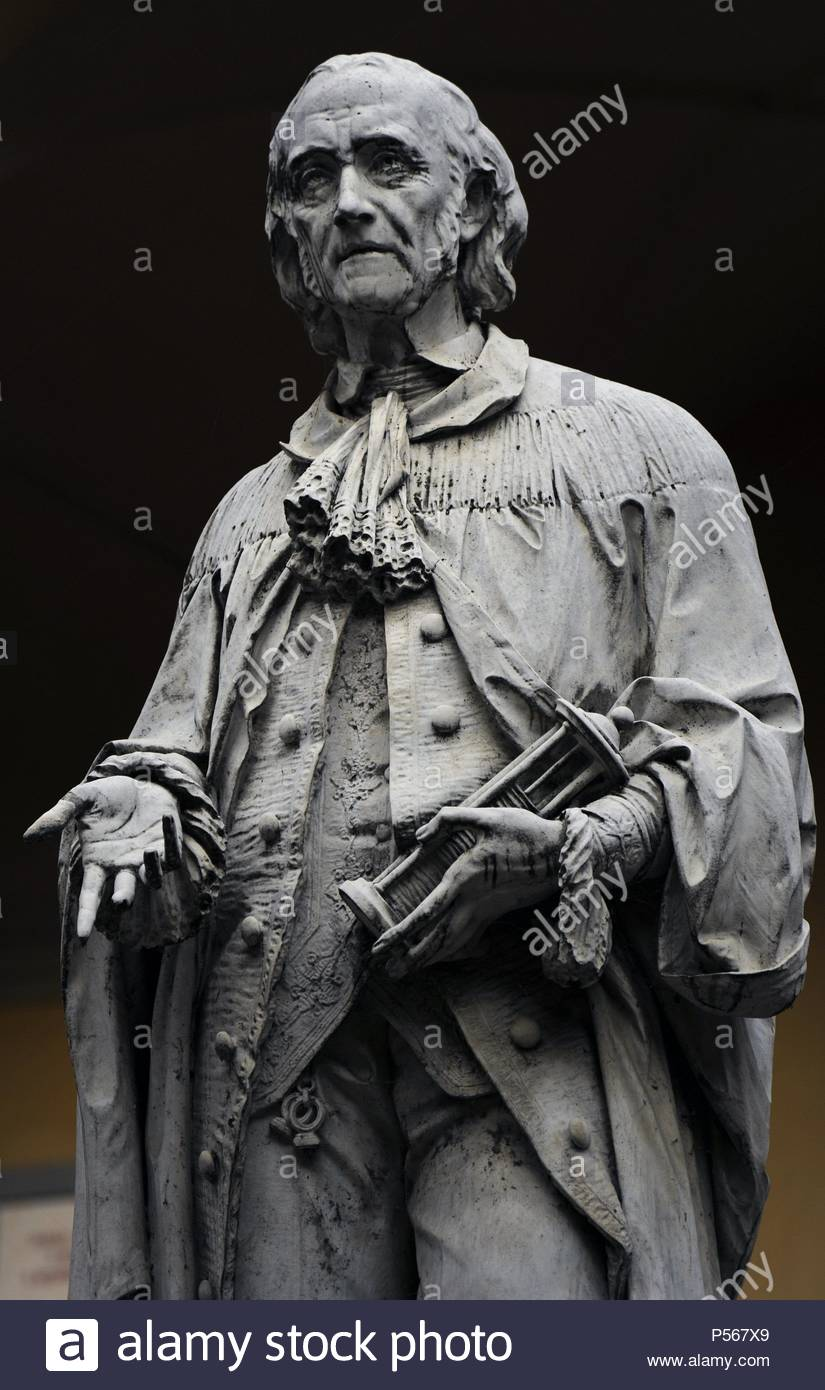 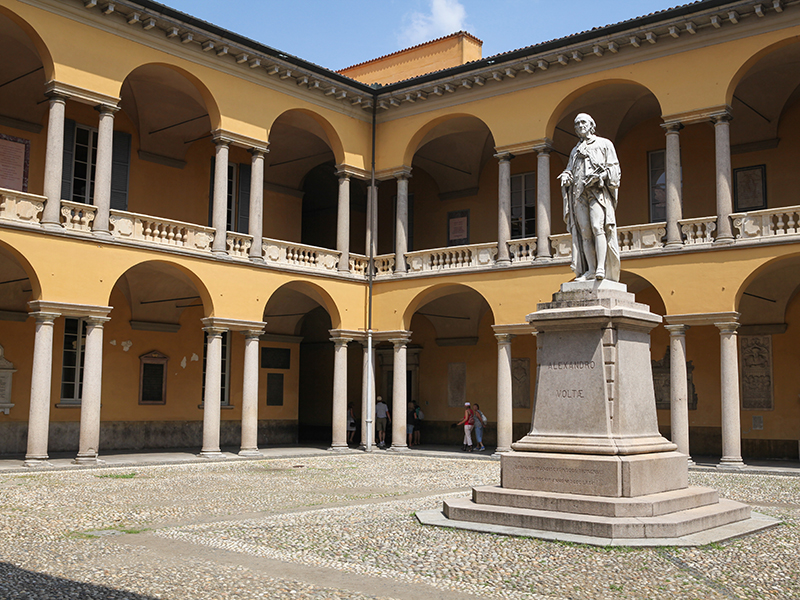 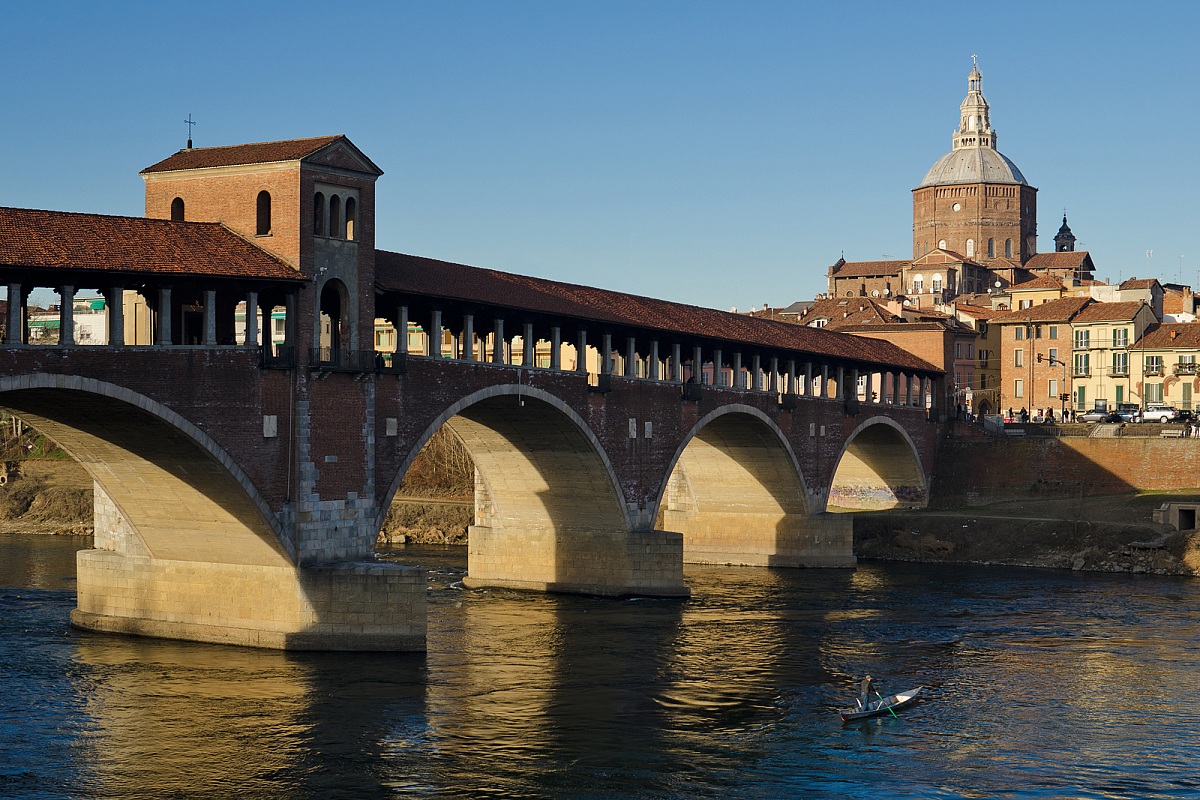 Alessandro Volta (1745–1827) inventor of  the battery  ‘Volt’ unit of measure for electric potential
The faculty of engineering
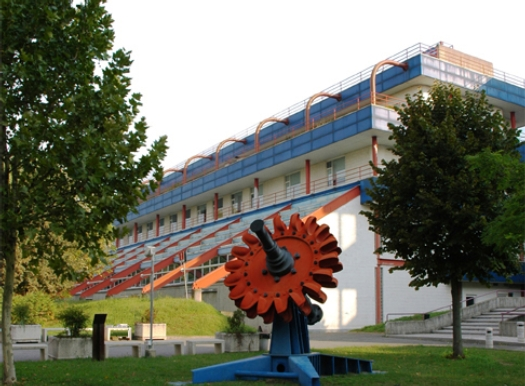 Pavia: the biomedical research square mile
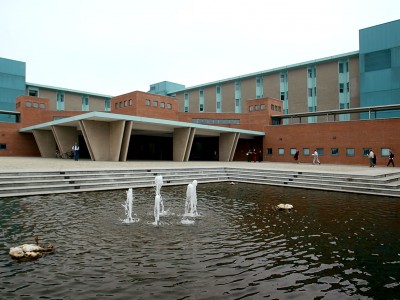 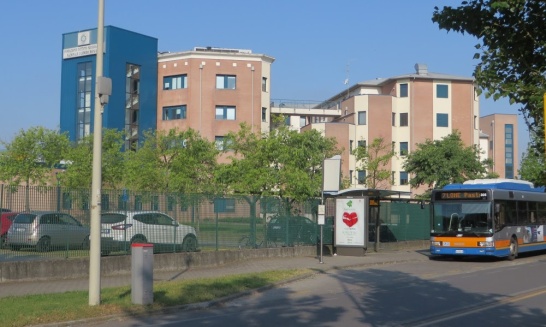 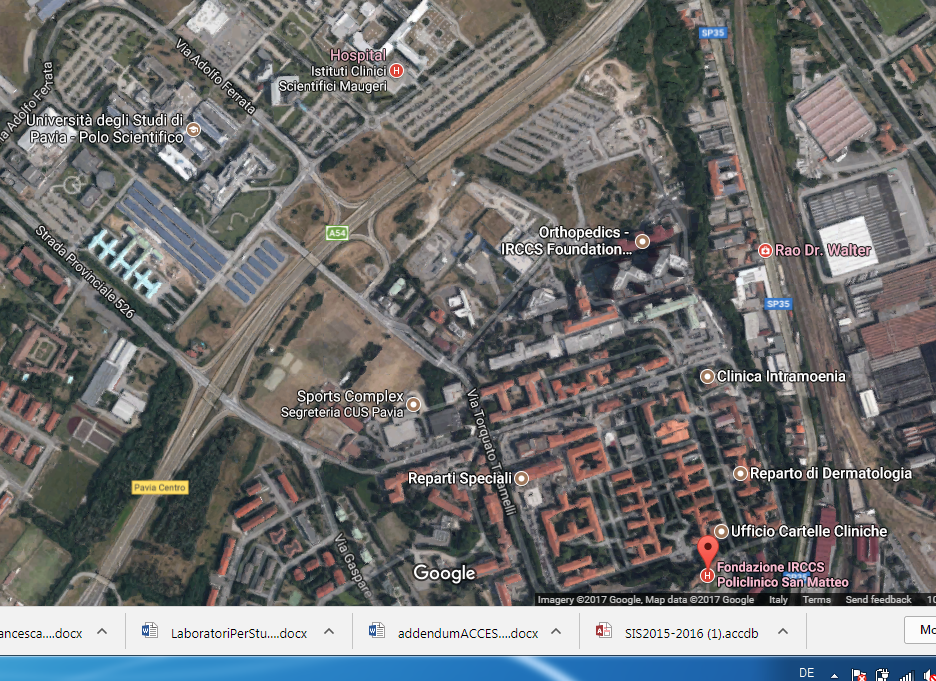 Mondino (Neurology)
Maugeri (Rehabilitation)
campus
San Matteo (big general hospital)
CNAO (Adrotherapy)
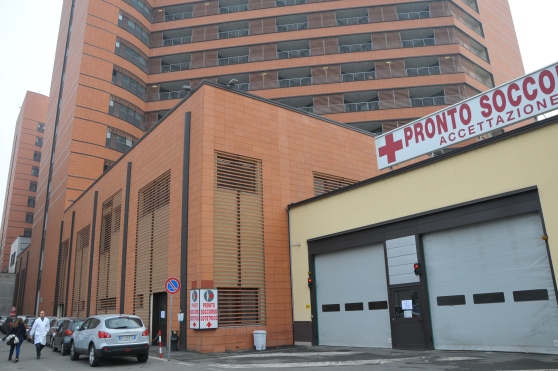 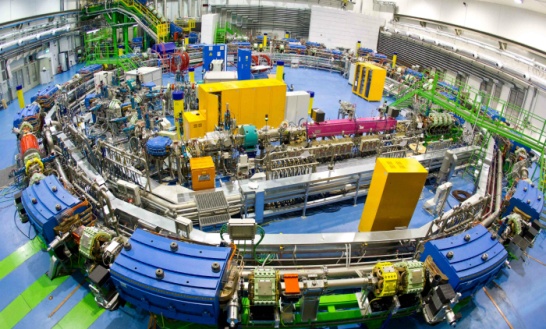 [Speaker Notes: Vi mostrero’ diverse applicazioni, rese possibili anche dalla nostra vicinanza con centri medici dove si fa sia clinica sia ricerca, quali ….
senza dimenticare la ASST di Pavia con la quale collaboriamo da tanti anni per i progetti sul territorio]
AI for  Decision support systems (DSS)
K&Data-driven
Bayesian networks
Probabilistic networks
Causal Networks
Knowledge-driven
Knowledge-based systems
Knowldege engineering
Rule-based systems
Ontolgy-based system
Symbolic AI
Data-driven
Machine learning-based systems 
(neural networks, support vector machines, deep learning)
Classification trees (symbolic)
Soft computing
Connectionism
Cognitive computing
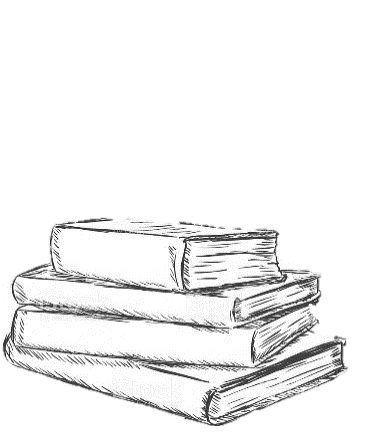 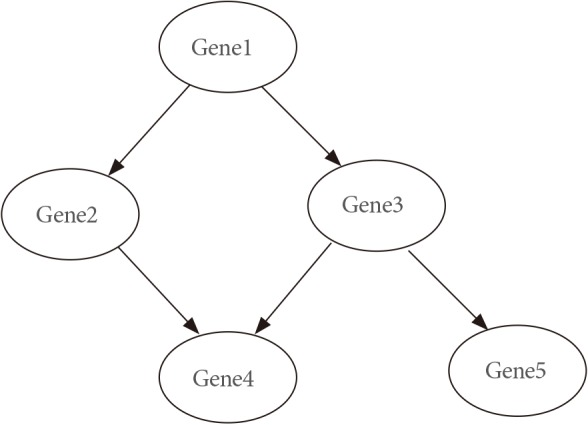 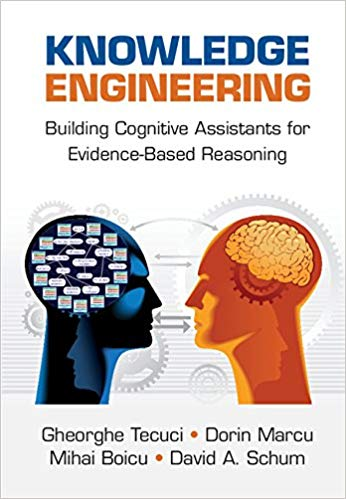 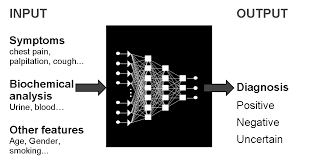 Explicit representation of knowledge
KNOWLEDGE – DRIVEN systems
AI in medicine – since 1970
MYCIN – an expert system
for infections diagnosis
Ted Shortliffe and Bruce Buchanan as 
young Stanford faculty members, 1979.
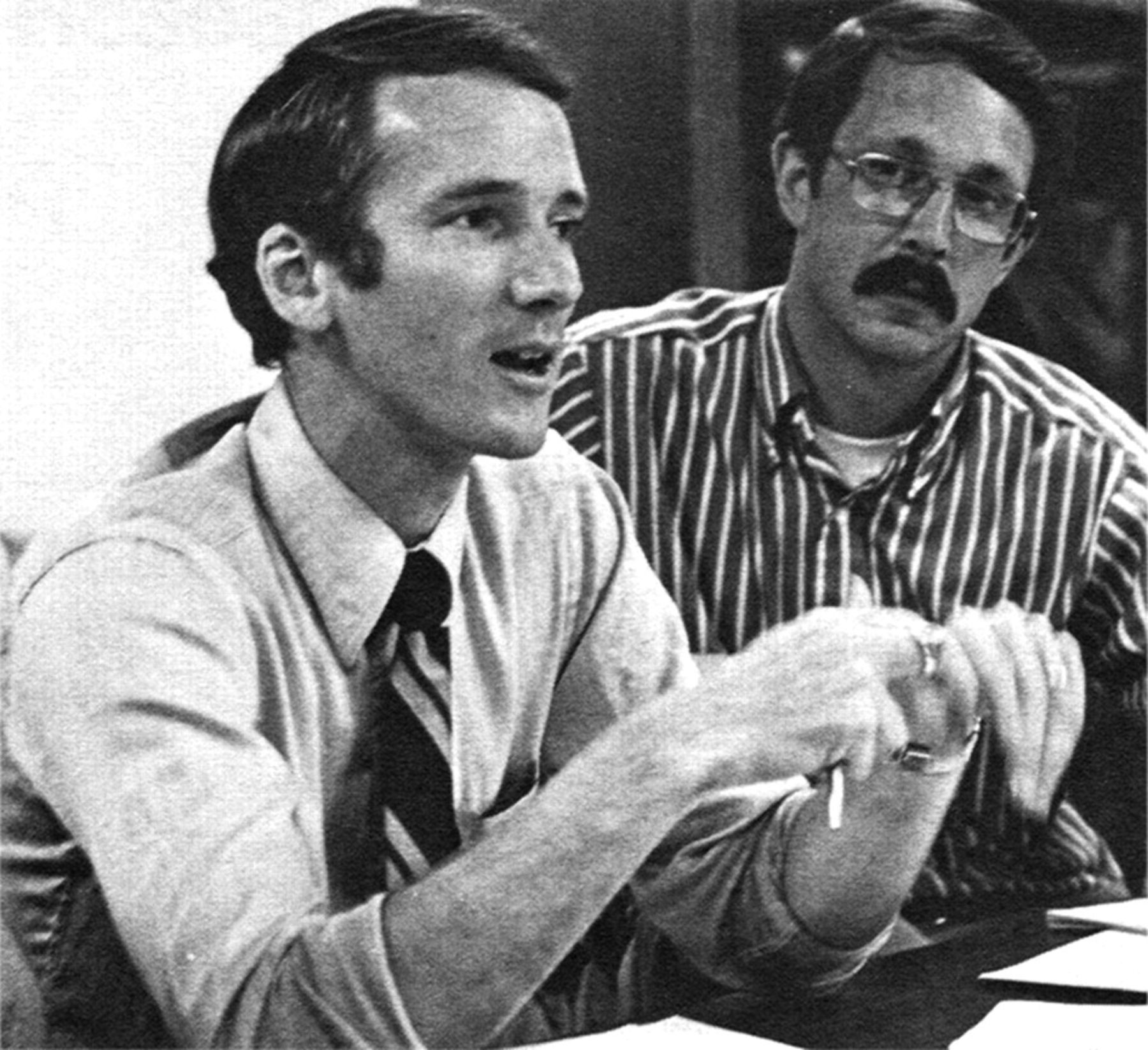 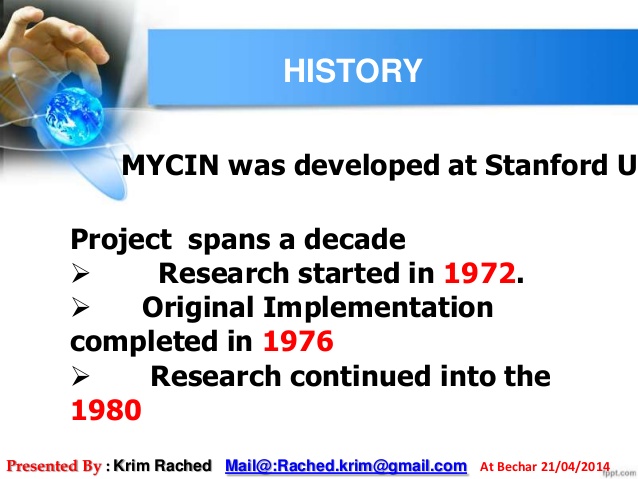 We develop systems that emulate human reasoning, by representing in the system the existing, explicit knowledge directly elicited from the domain expert
Shortliffe EH, Davis R, Axline SG, Buchanan BG, Green CC, Cohen SN. Computer-based consultations in clinical therapeutics: explanation and rule acquisition capabilities of the MYCIN system. Comput Biomed Res. 1975
[Speaker Notes: Per fare un po’ di chiarezza ho pensato di ripercorrere la storia di questi sistemi. L’immagine mostra …]
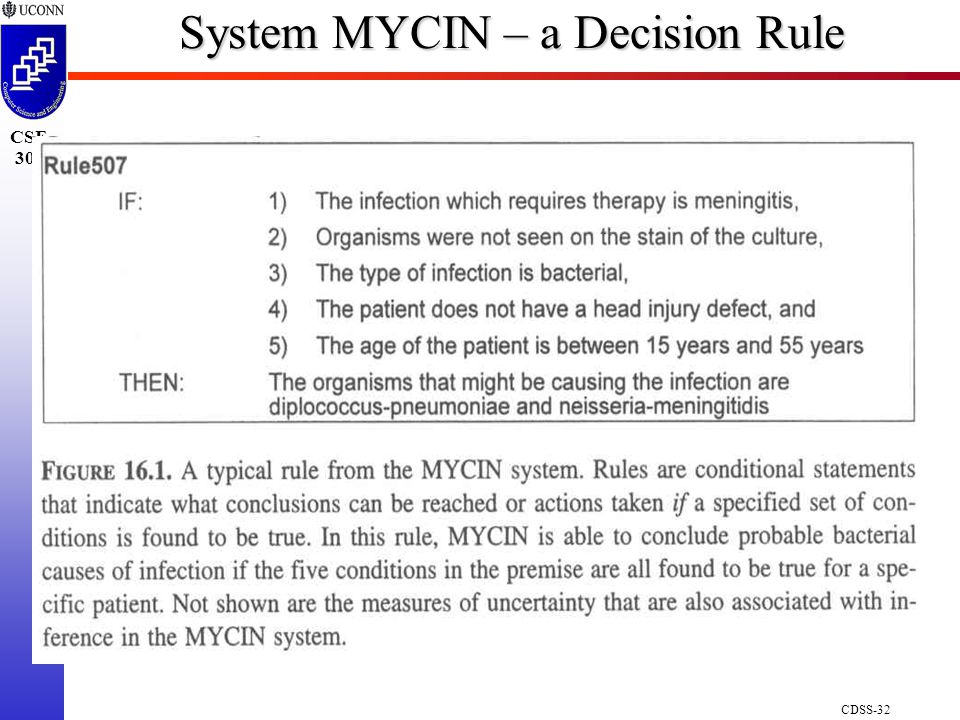 IF   CONDITION   THEN   CONCLUSION  

(the conclusion may be a recommendation, diagnostic hypothesis, suggestion, etc)
IF 
1) the infection is primary-bacteremia 	AND

2) the site of the culture is one of sterile sites  AND

3) the suspected portal of entry of the organism is the gastro-intestinal tract 

THEN 
there is a suggestive evidence (0.7) that the identity of the organism is bacteroides
Uncertainty coefficient
[Speaker Notes: I primi sistemi esperti erano basati sulle cosiddette  «regole di produzione». Ecco un esempio tratto da MYCIN]
Core architecture of a rule-based expert system
rule 1
        rule 2
               rule 3
                      rule 4
                            rule 5
                                  …
IF 
1) the infection is primary-bacteremia 	AND
2) the site of the culture is one of sterile sites  AND
3) the suspected portal of entry of the organism is the gastro-intestinal tract 
THEN 
there is a suggestive evidence (0.7) that the identity of the organism is bacteroides
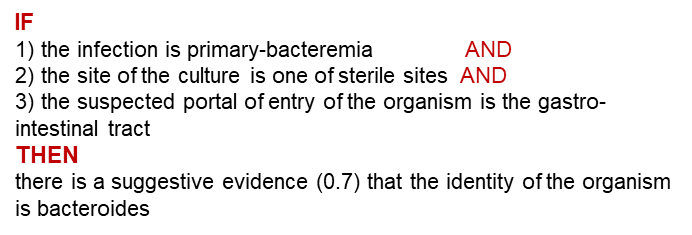 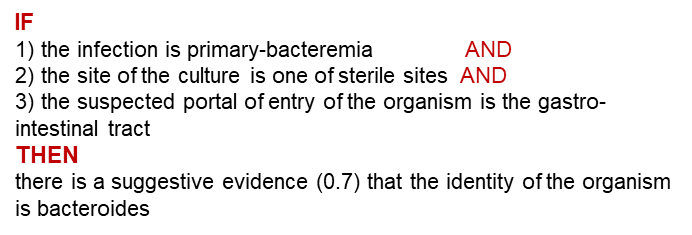 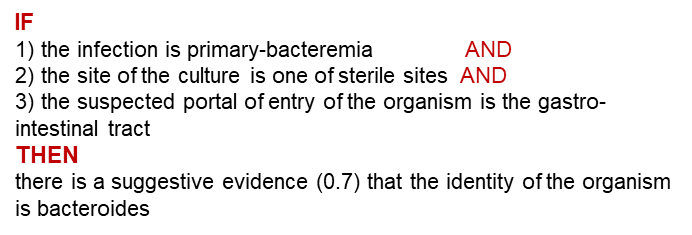 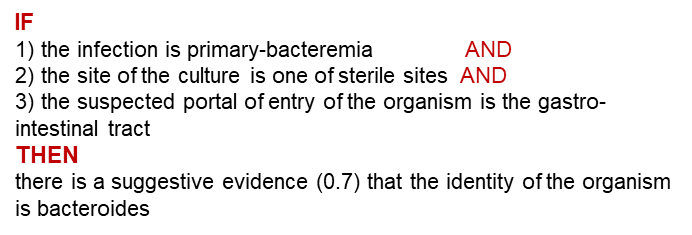 KNOWLEDGE BASE
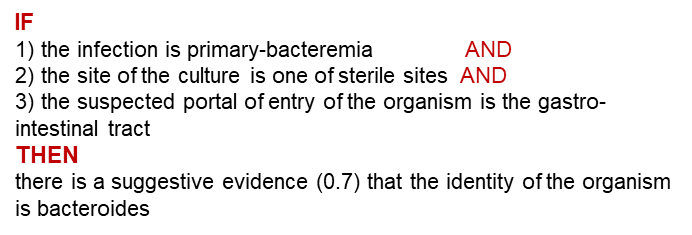 Forward chaining
Age= 53
Gender= female
Site of culture = blood
Suspected portal of entry = wound
….
Patient’s data
(Electronic Health record )
Backward chaining
Conflict resolution
Inference engine
System answer (suggestion, recommendation, etc.)
[Speaker Notes: Immaginando di immagazzinare nel sistema un grande numero di queste regole, si forma la cosiddetta «base di conoscenza». Una volta che abbiamo i dati relativi al paziente per  cui vogliamo un supporto, viene attivato il motore inferenziale, che applica le regole e produce delle conclusioni]
Different inferential mechanisms
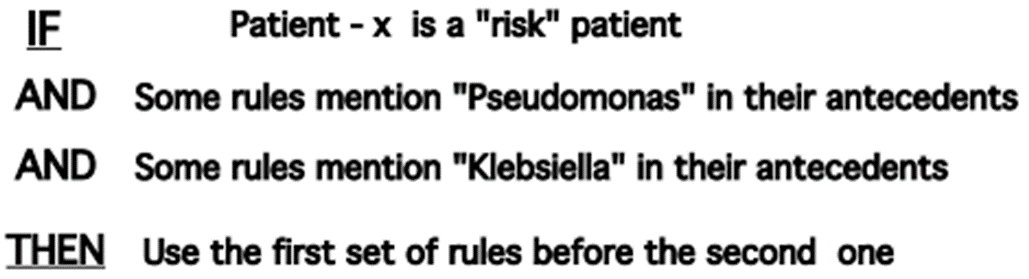 Meta-rules
The system gets all the available patient’s data, fires the rules that mention those data in their conditions (IF part), and generate the recommendations according to the rules conclusion (THEN part)
Forward chaining
Backward chaining
The system gets a user question (e.g., «is the pathogen a bacteroides» ?)  and checks the conditions of all the rules that have that concept as a conclusion
The system controls if the different rules led to conflicting conclusions and try to resolve it, using euristics based on the uncertainty factors
Conflict resolution
[Speaker Notes: Il motore inferenziale è la parte più «intelligente» del sistema, e può funzionare in diversi modi. Innanzi tutto possono esistere, nella base di conoscenza, delle metartegole, che governano la sequenza di regole da applicare. Quindi …  forward … backward … risoluzione conflitti]
System interfaceexplanation was already known as a crucial aspect
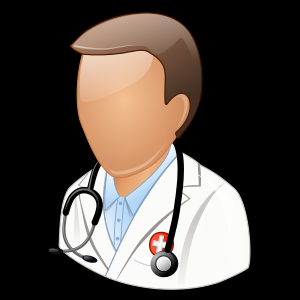 Knowledge acquisition 
Interface
KNOWLEDGE BASE
IF 
1) the infection is primary-bacteremia 	AND
2) the site of the culture is one of sterile sites  AND
3) the suspected portal of entry of the organism is the gastro-intestinal tract 
THEN 
there is a suggestive evidence (0.7) that the identity of the organism is bacteroides
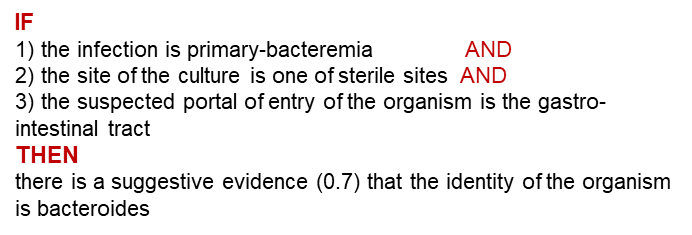 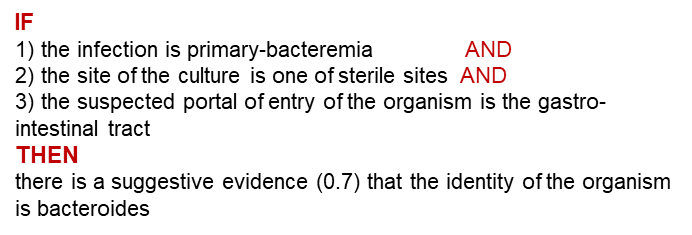 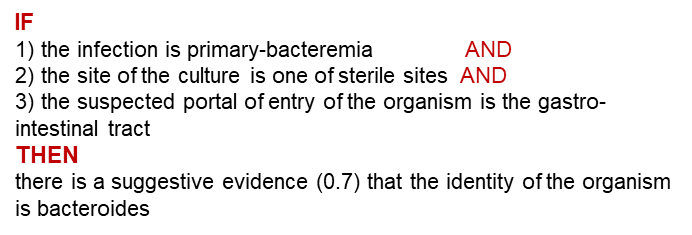 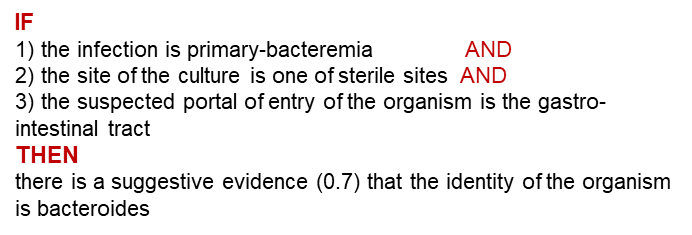 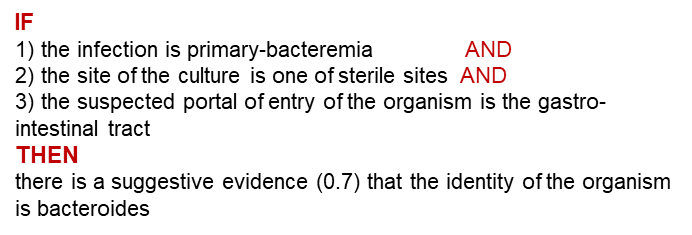 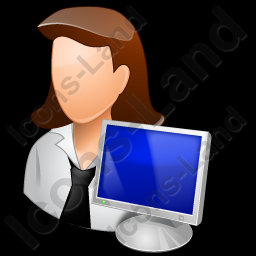 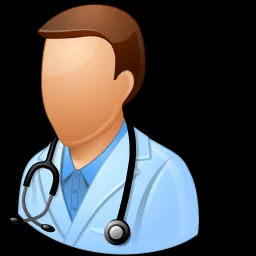 Patient DATABASE
Data acquisition interface
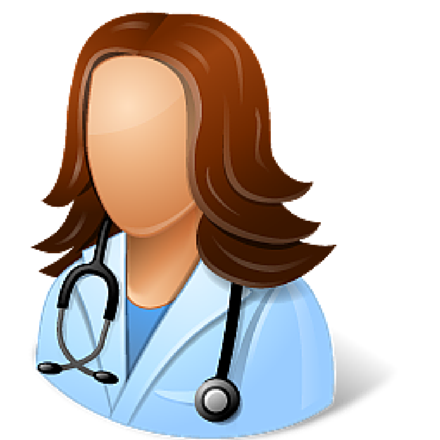 Results presentation Interface
inference engine
Explanation request
[Speaker Notes: L’architettura completa comprende inoltre le interfacce, che consentono al medico, con l’aiuto dell’ingegnere della conoscenza, di inserire le regole per formare/aggiornare la base di conoscenza, consentono di inserire i dati, che negli anni ‘70 venivano inseriti per lo piu’  a mano dall’utente, mentre oggi possono essere recuperati dalla cartella clinica elettronica laddove esiste, e infine ci sono le interfacce per la presentazione dei risultati che consentono all’utente di interagire col sistema, ad es. per chiedere spiegazioni.]
Theoretical foundations  (1989)
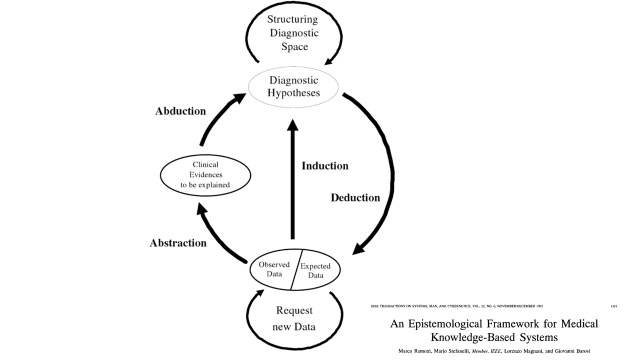 Mario Stefanelli, engineer

Giovanni Barosi, physician

Lorenzo Magnani, phylosopher
Barosi G, Magnani L, Stefanelli M. Medical diagnostic reasoning: epistemological modeling as a strategy for design of computer-based consultation programs. Theor Med. 1993 Mar;14(1):43-55

Lanzola G, Stefanelli M, Barosi G, Magnani L. NEOANEMIA: a knowledge-based system emulating diagnostic reasoning. Comput Biomed Res. 1990 Dec;23(6):560-82.
Some famous 1970-80’s systems based on the «explicit knowlgede representation» paradigm
INTERNIST (Pittsburg, US)
QMR (Quick medical reference)
CasNet – Glaucoma (Rutgers, US)
PIP, the Present Illness Program (renal diseases, MIT-Tufts, US)
ONCOCIN - chemotherapy protocols (Stanford, US)
Anaemia - diagnosis and treatment of anaemia (Pavia, Italy)
In pilot studies, those systems performed as well as, and sometime better than clinical experts
[Speaker Notes: Furono sviluppati sulla base di questa (o simili) architettura diversi sistemi esperti, che negli studi pilota hanno dato risultati incoraggianti. Pero’ non sono mai andati oltre questi studi pilota. Uno dei grossi problemi di questi sistemi e’ la loro poca flessibilità ad adattarsi ai casi che non rientrano esattamente nei contesti previsti dalle regole]
Evaluation studies
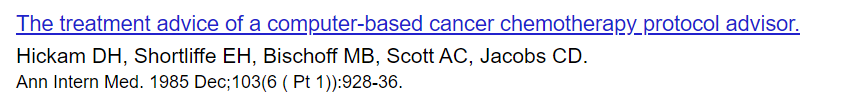 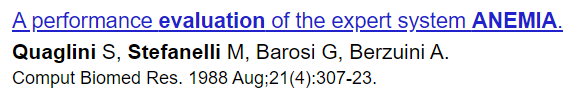 Critique: no sound theory for uncertainty propagation
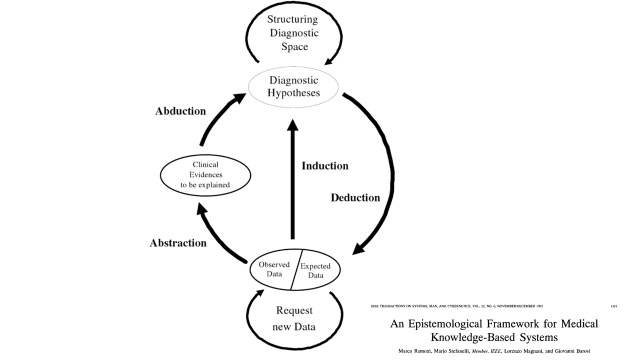 IF 
1) the infection is primary-bacteremia 	AND

2) the site of the culture is one of sterile sites  AND

3) the suspected portal of entry is the gastro-intestinal tract 

THEN 
there is a suggestive evidence (0.7) that the identity of the organism is bacteroides
Uncertainty coefficient
Critique: no sound theory for uncertainty propagation

Rules were combined using euristics to manage uncertainty:
Number of rules with positive/negative  confidence levels
Preferring the rules with highest confidence levels
 Using additive/multiplicative models for confidence levels
etc.
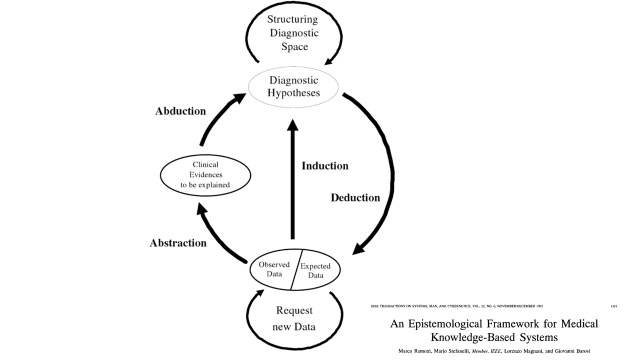 The same critique to Watson in 2018 !!Which in fact adopt (also) production ruels
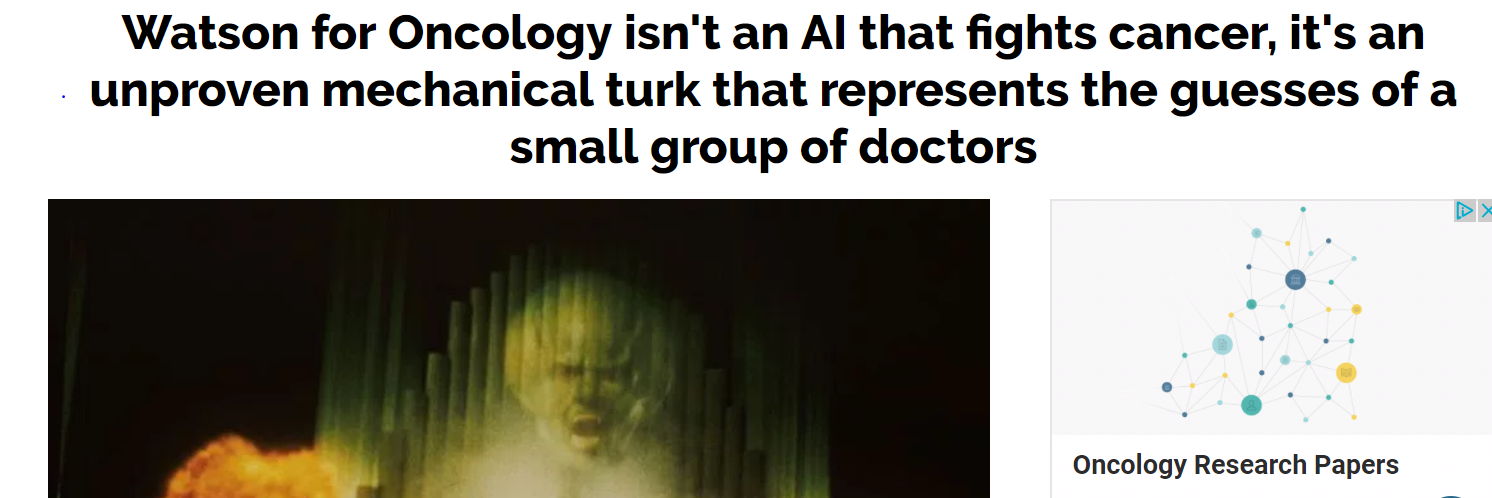 Expert systems based on probabilistic networks
1980-90’s: Proposal – the bayesian paradigm
Prior probabilities of  variables (e.g., diagnostic hypotheses, prognoses, etc.) are updated as far as new patient’s data (symptoms, signs, etc.) are collected
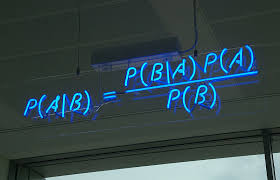 [Speaker Notes: Ecco allora che si sono affacciati in quest’area dei sistemi che utilizzano una teoria forte, ovvero la teoria della probabilità.]
A well-known system: Hugin expert
Andreassen S, Riekehr C, Kristensen B, Schønheyder HC, Leibovici L. Using
probabilistic and decision-theoretic methods in treatment and prognosis modeling.
Artif Intell Med. 1999 Feb;15(2):121-34
Andreassen, Olesen, et al, Alborg, Denmark
[Speaker Notes: Sono quindi stati sviluppati dei sistemi per la rappresentazione di queste reti. Il piu’ noto e’ HUGIN …. descrivere brevemente …]
From purely knowledge-driven approach to knowledge and data-driven approach
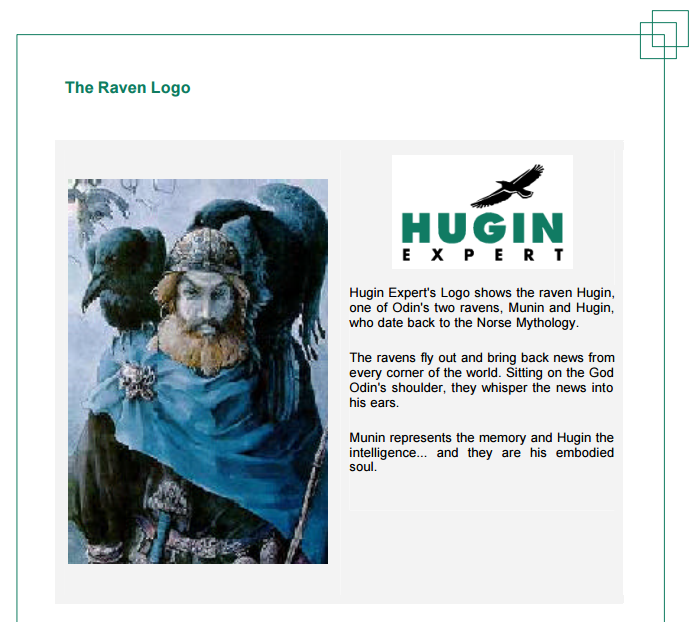 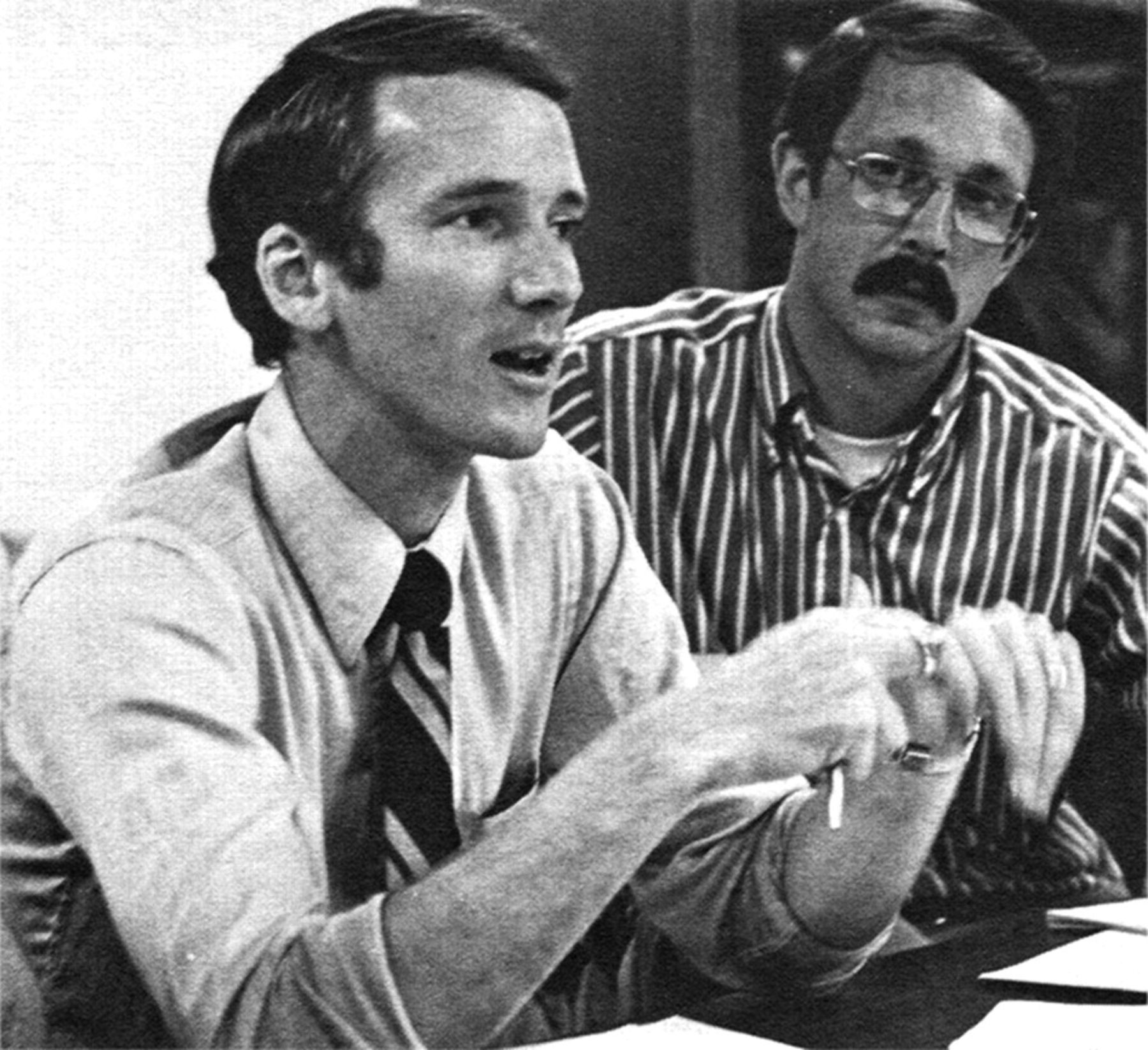 We develop systems that emulate human reasoning, by representing in the system the existing, explicit knowledge directly elicited from the domain expert
Medical reasoning and available data are uncertain : let’s represent uncertainty through probabilistic frameworks, in order to achieve coherent conclusions
[Speaker Notes: Per fare un po’ di chiarezza ho pensato di ripercorrere la storia di questi sistemi. L’immagine mostra …]
A simple belief network
To build the network we need to know:

1) Causal relationships (to build the structure of the network)

2) Probabilities

- Prior probability of Cold, Flu, Malaria (i.e., prevalence)

- Conditional probabilities

P(Headache| Cold, Flu, Malaria)

P(Nausea| Cold, Flu, Malaria)
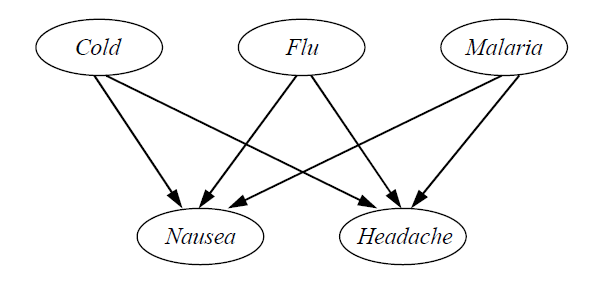 The aim of the network
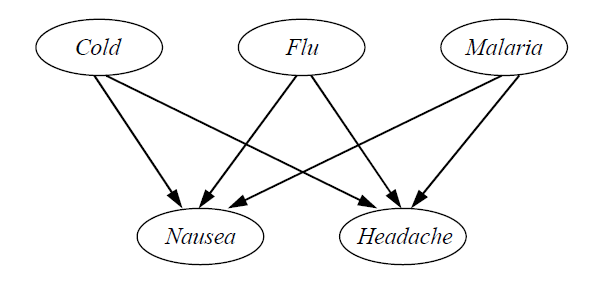 0.8
0.6
0.3
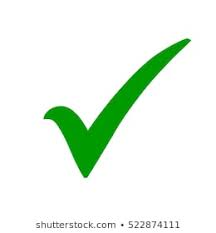 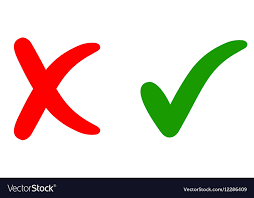 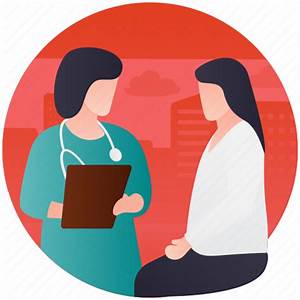 E.g., Given a patient suffering from nausea but without headache, which is most probable dagnosis ?
The QMR-DT network (the probabilistic version of the INTERNIST expert system)
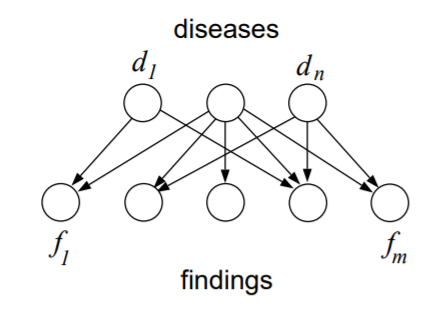 Approximately 
600 diseases and 6000 findings
Shwe, M., Middleton, B., Heckerman, D., Henrion, M., Horvitz, E., Lehmann, H., & G. Cooper (1991). Probabilistic diagnosis using a reformulation of the INTERNIST1/QMR knowledge base I. The probabilistic model and inference algorithms. Methods of Information in Medicine, 30, 241{255.
Where a BN knowledge come from?
1) Causal relationships

2) Probabilities
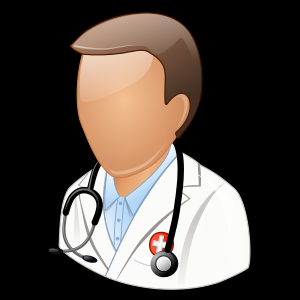 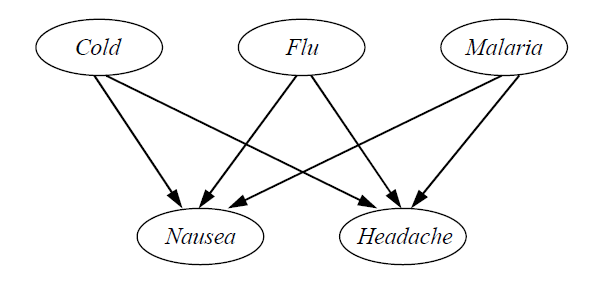 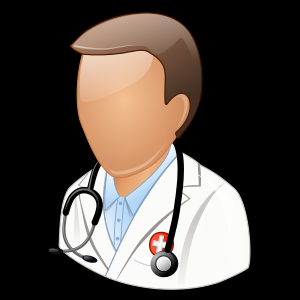 Learning the structure from data is much more difficult !
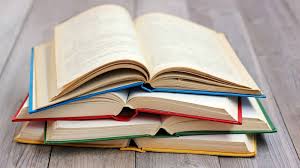 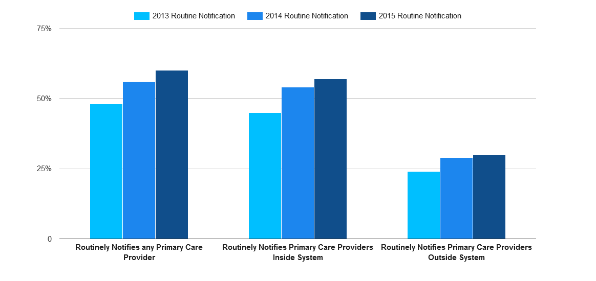 Learn the strength of the arcs
Knowledge and data driven
Distinguishing sepsis/no sepsis
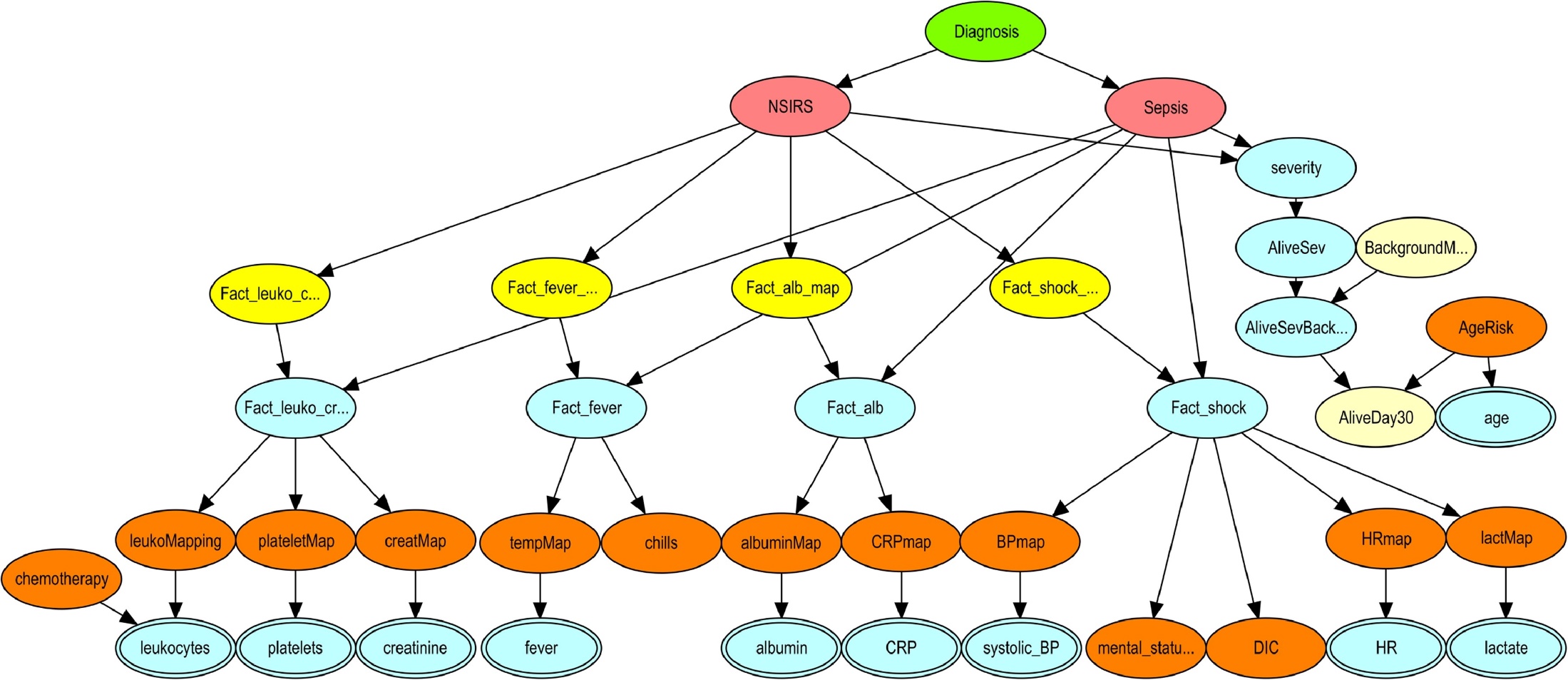 Network quantified using data from 3594 patients
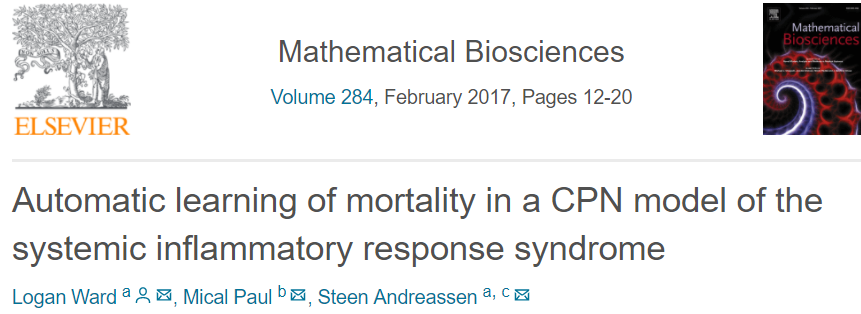 prediction of 30-day mortality 
with an area under the ROC curve of 0.79.
From belief networks to influence diagrams
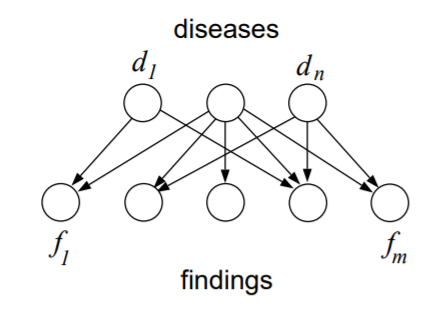 Drug 1
Survival
Decision node
Drug 2
Costs
Value
 node
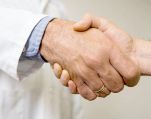 Drug 3
Life quality
Multiattribute utility
Shared decision making framework
An influence diagram for triage of abdominal pain patients
Other examples in:
Andreassen S. et al.
Using probabilistic and decision-theoretic methods in treatment and prognosis modeling
Artif Intell Med. 1999 15(2):121-34.
[Speaker Notes: Con HUGIN sono state create reti anche molto complesse, con centinaia e addirittura migliaia di nodi]
Also the most part of those systems did not enter the clinical routine
Despite their performance, those systems never/rarely entered the clinical routine. Why?
Unclear knowledge source (often a single expert or a single research group)
 Stand-alone systems, i.e., lack of integration with the clinical workflow, or with the electronic health record, when existing
Lack of flexibility, i.e., the system was unable to reason outside the pre-defined knowledge
Weak involvement of the medical community 
Often the systems were proposed by the computer  scientists, the need did not come from doctors
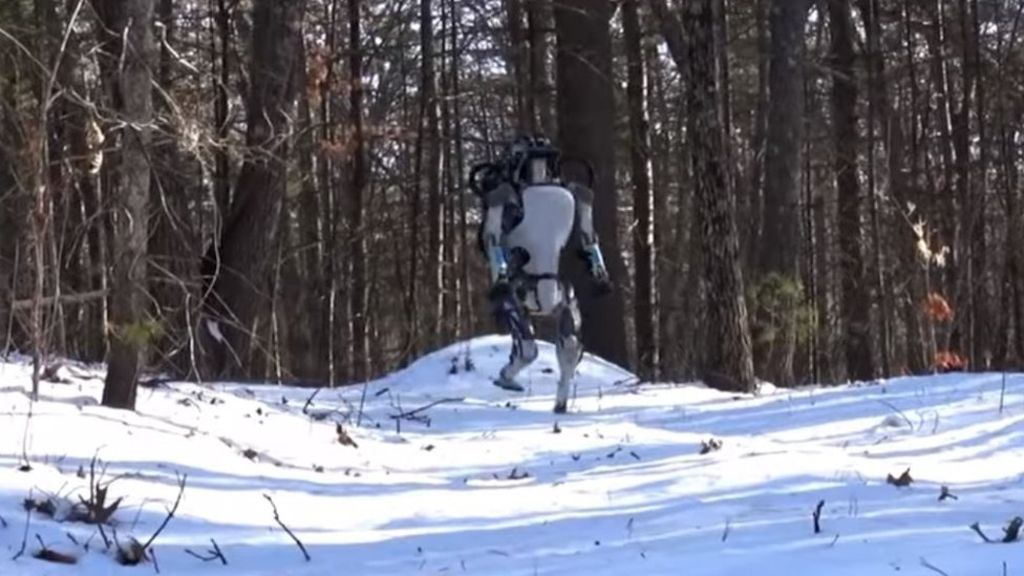 AI winter
What is changed around 2000’s ?

New conditions for decision support systems to be more successful?
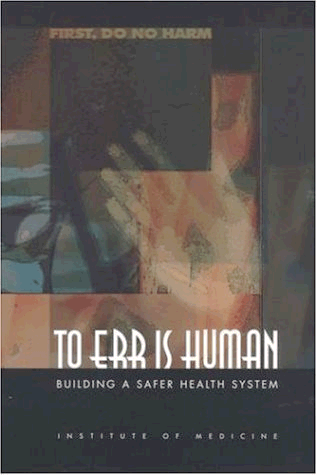 The awarness of the medical community about the medical errors issue
1999, IOM: 

98000 deaths due to medical errors in the US
[Speaker Notes: Dato il tema del forum, ovvero il «risk management», vorrei iniziare parlando degli errori in medicina, e quindi su come sia possibile mitigare il rischio di errore con l’aiuto della tecnologia informatica. La grande enfasi sull’errore medico parte dal primo e ormai famoso report dell’Institute of Medicine del 1999 arrivando alle pubblicazioni uscite anche in Italia e recentemente venute alla ribalta anche sulla stampa nazionale.]
Media starts sensitizing population about the issue
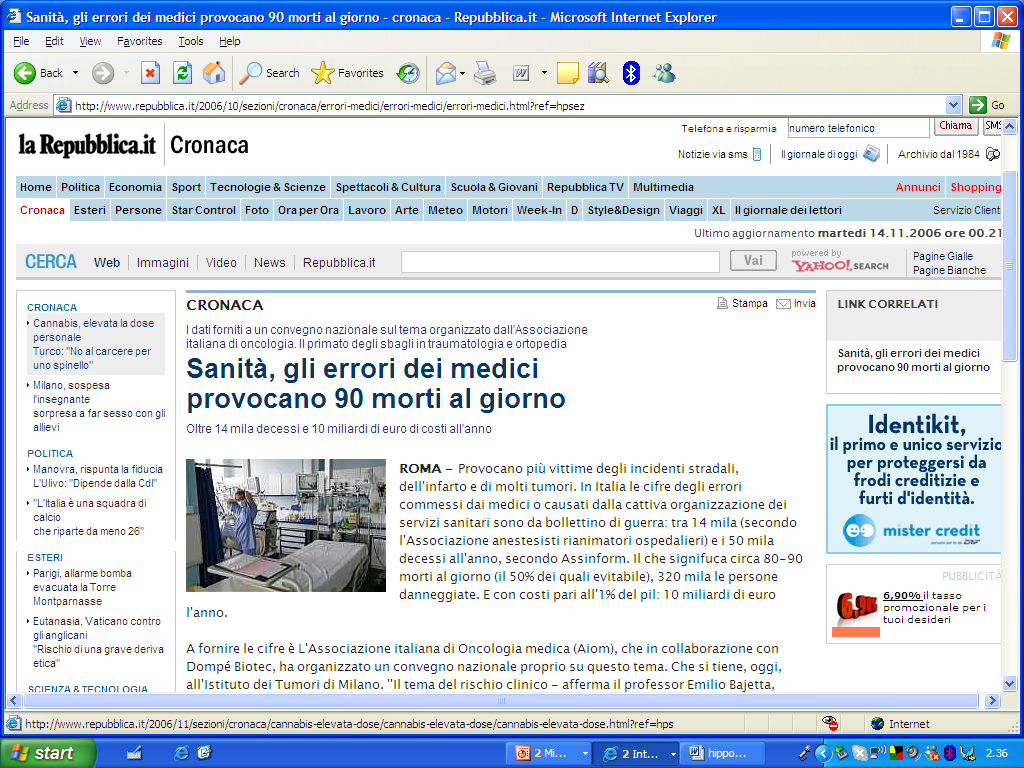 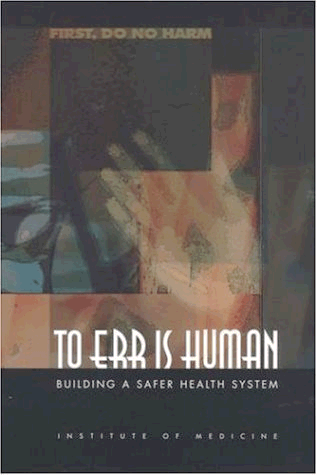 2000’s: 

80-90 deaths/day due to medical errors in Italy
[Speaker Notes: Dato il tema del forum, ovvero il «risk management», vorrei iniziare parlando degli errori in medicina, e quindi su come sia possibile mitigare il rischio di errore con l’aiuto della tecnologia informatica. La grande enfasi sull’errore medico parte dal primo e ormai famoso report dell’Institute of Medicine del 1999 arrivando alle pubblicazioni uscite anche in Italia e recentemente venute alla ribalta anche sulla stampa nazionale.]
The response of the medical scientific community to the problem of medical errors
Clinical practice guidelines
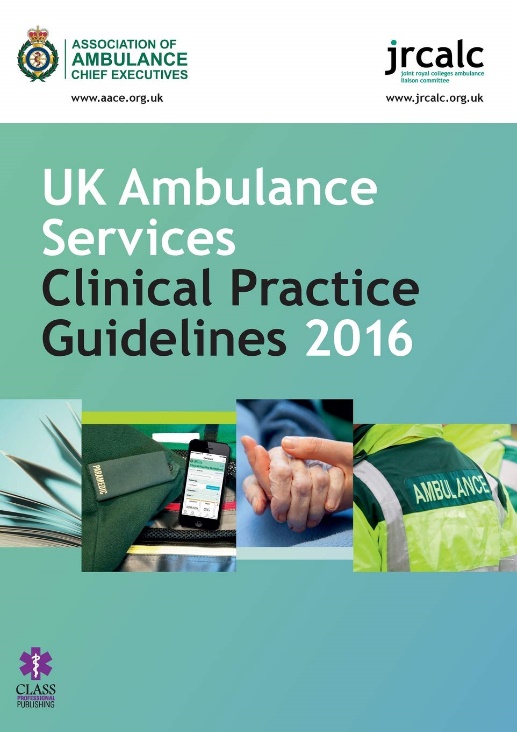 The scientific societies of the various medical areas delegate expert panels to develop clinical practice guidelines based on the best available scientific evidence (mainly based on clinical trials results)
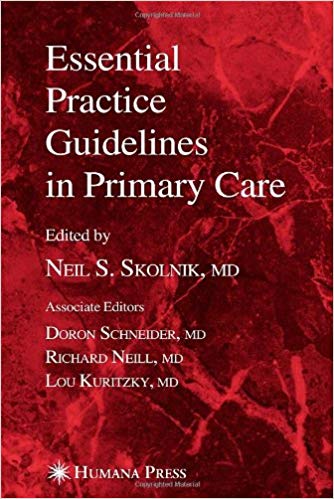 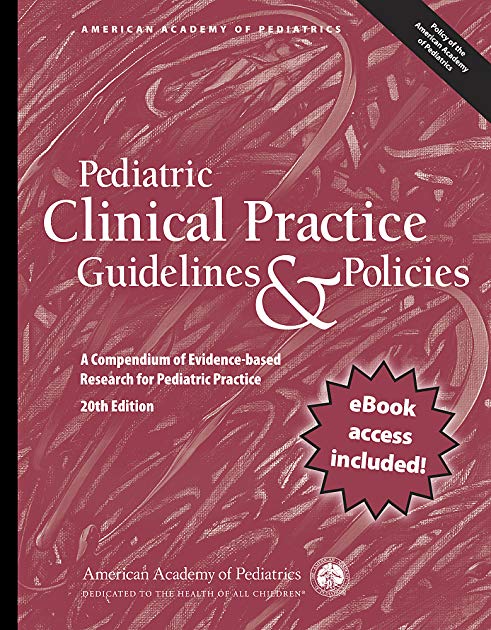 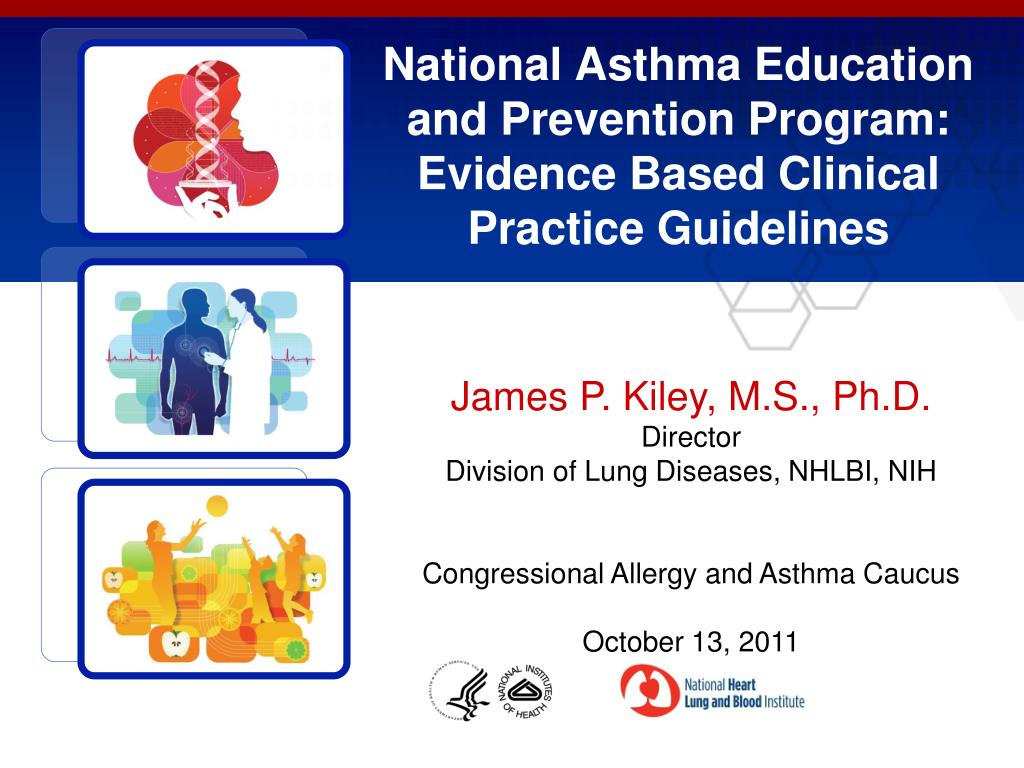 [Speaker Notes: Innanzi tutto negli ultimi 20 anni la richiesta di un supporto decisionale e’ venuta dalla comunita’ medica … descrizione slide …]
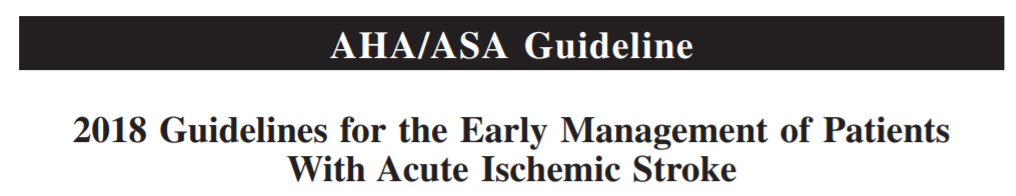 Computer-interpretable Guidelines
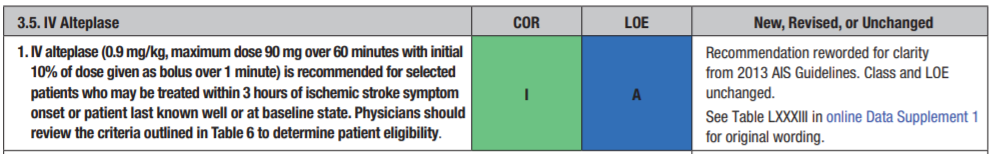 IF Ischemic stroke AND Deficit still present AND Symptoms onset <=3 hours

THEN recommended treatment = Alteplase 

It may be respresented using PRODUCTION RULES,  same formalisms developed in the 1970s  !!
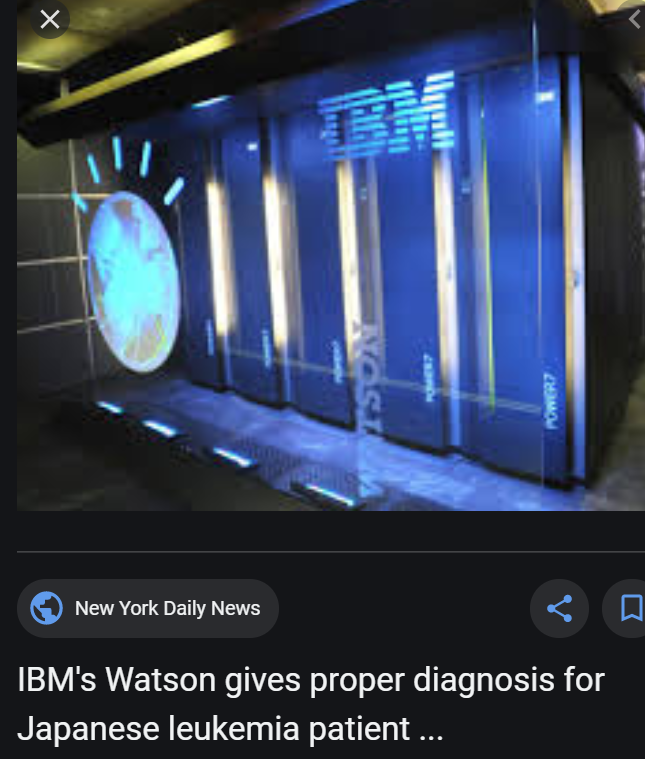 Keep attention, even the most recent systems may use knowledge representation formalisms back to 1970 !!
Most of the knowledge about oncology is represented by production rules
From “Expert Systems” 
to 
“Computer-interpretable guidelines (CIGs)”

Is it only a label change  ?
What has changed since the 70s?
Recommendations are (as much as possible) evidence-based
There is a sound methodology for developing recommendations (e.g., NICE, AHRQ) 
There are sound methodologies for literature revisions (Cochrane Collaboration)
Their reliability is made explicit
There is a “consensus” about the knowledge reported in GLs
There is a community taking care for a guideline updates
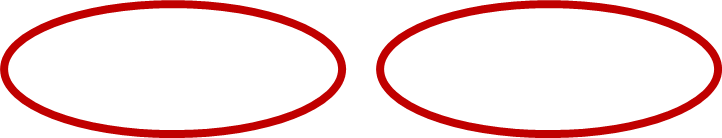 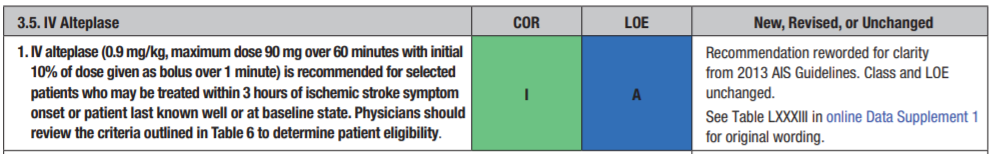 Formalisms for guideline representationmust take into account those new features(late 90’s -2000’s)
GLIF – Guideline Interchange Format (M. Peleg, Haifa, Stanford)
Arden syntax MLM- medical logic module (HL7, US)  
GEM – Guideline Element Model (Shiffman, US)
GUIDE – (Ciccarese, Italy)
GLARE – (Terenziani, Italy)
PROFORMA - (Fox, UK)
….
Peleg M, Tu S, Bury J, Ciccarese P, Fox J, Greenes RA, Hall R, Johnson PD, Jones N, Kumar A, Miksch S, Quaglini S, Seyfang A, Shortliffe EH, Stefanelli M. Comparing computer-interpretable guideline models: a case-study approach. J Am Med Inform Assoc. 2003 Jan-Feb;10(1):52-68
Currently used in the practice
MLM
PROFORMA    
Commercial platform  ALIUM  (Deontics, London)
- Interoperability: guidelines can be integrated into the EHR interface
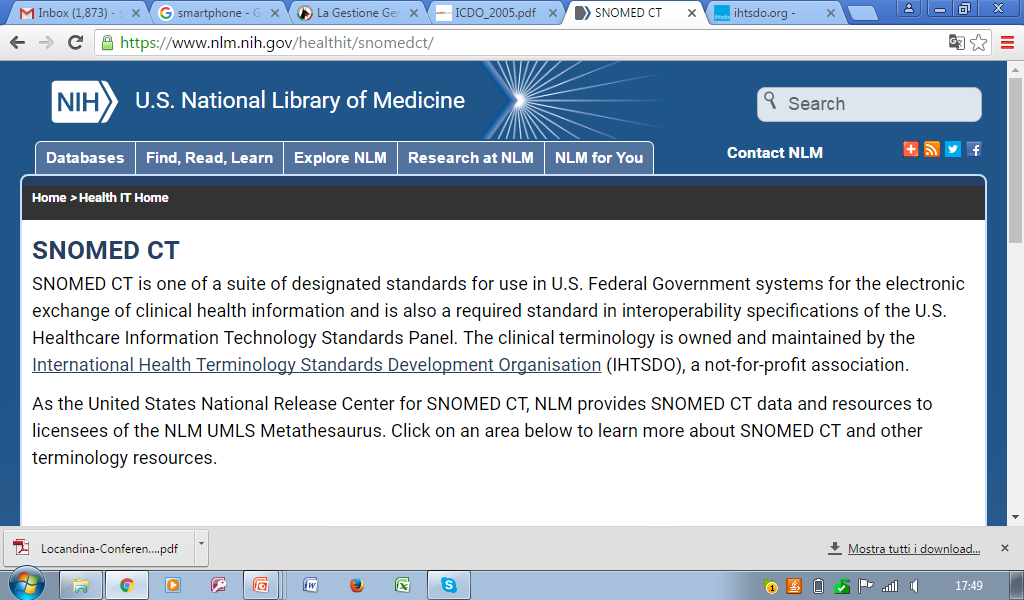 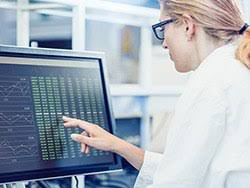 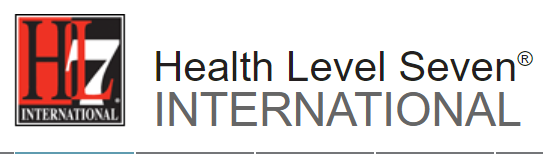 How a computer-interpretable guideline can enhance the doctor’s interface, 
adding decision support ?
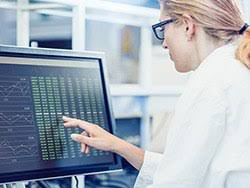 Showing the most urgent recommendations
Patient-specific To-Do List
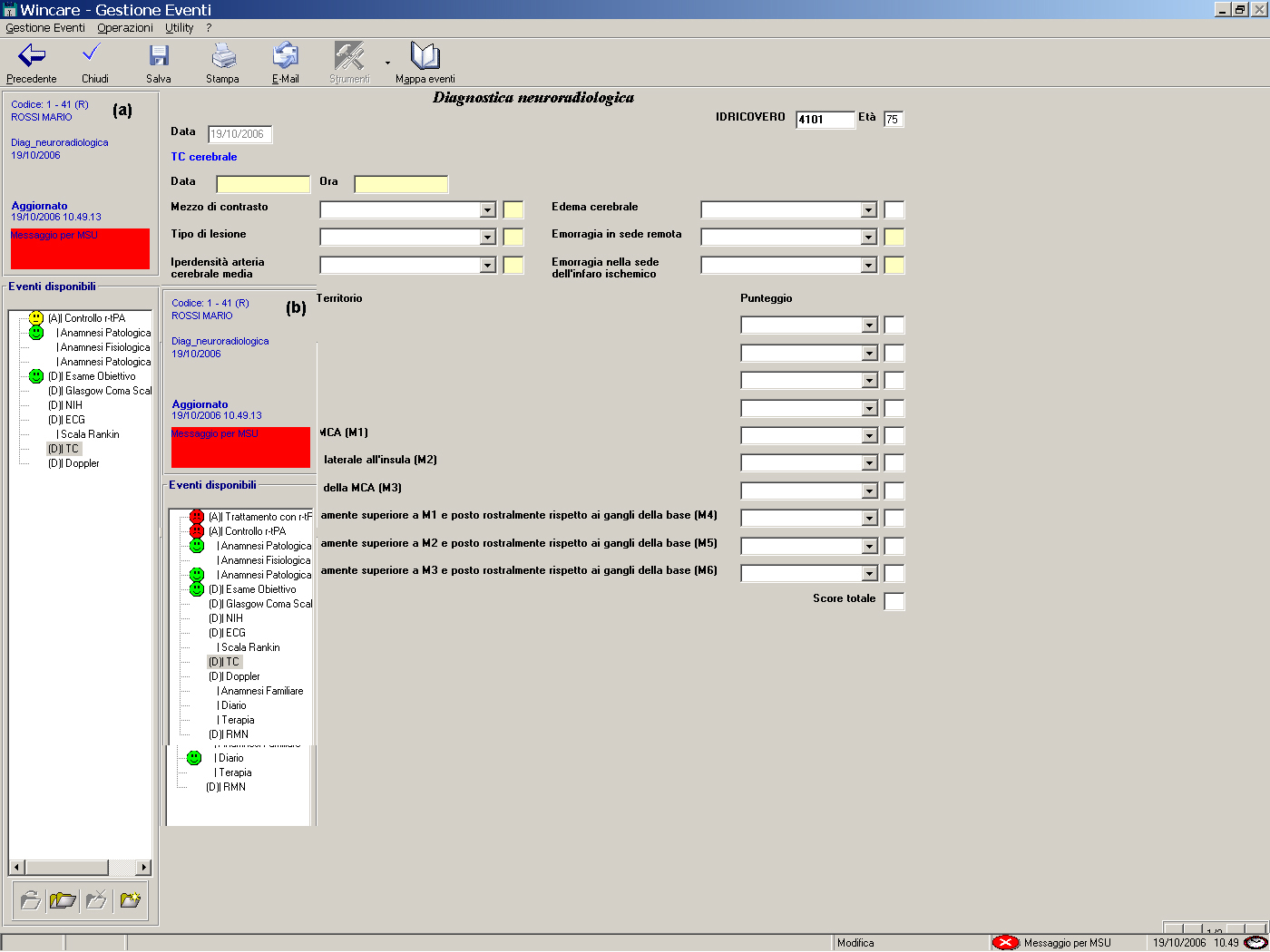 Procedurer that should be executed
Procedure completed
Procedures to be avoided
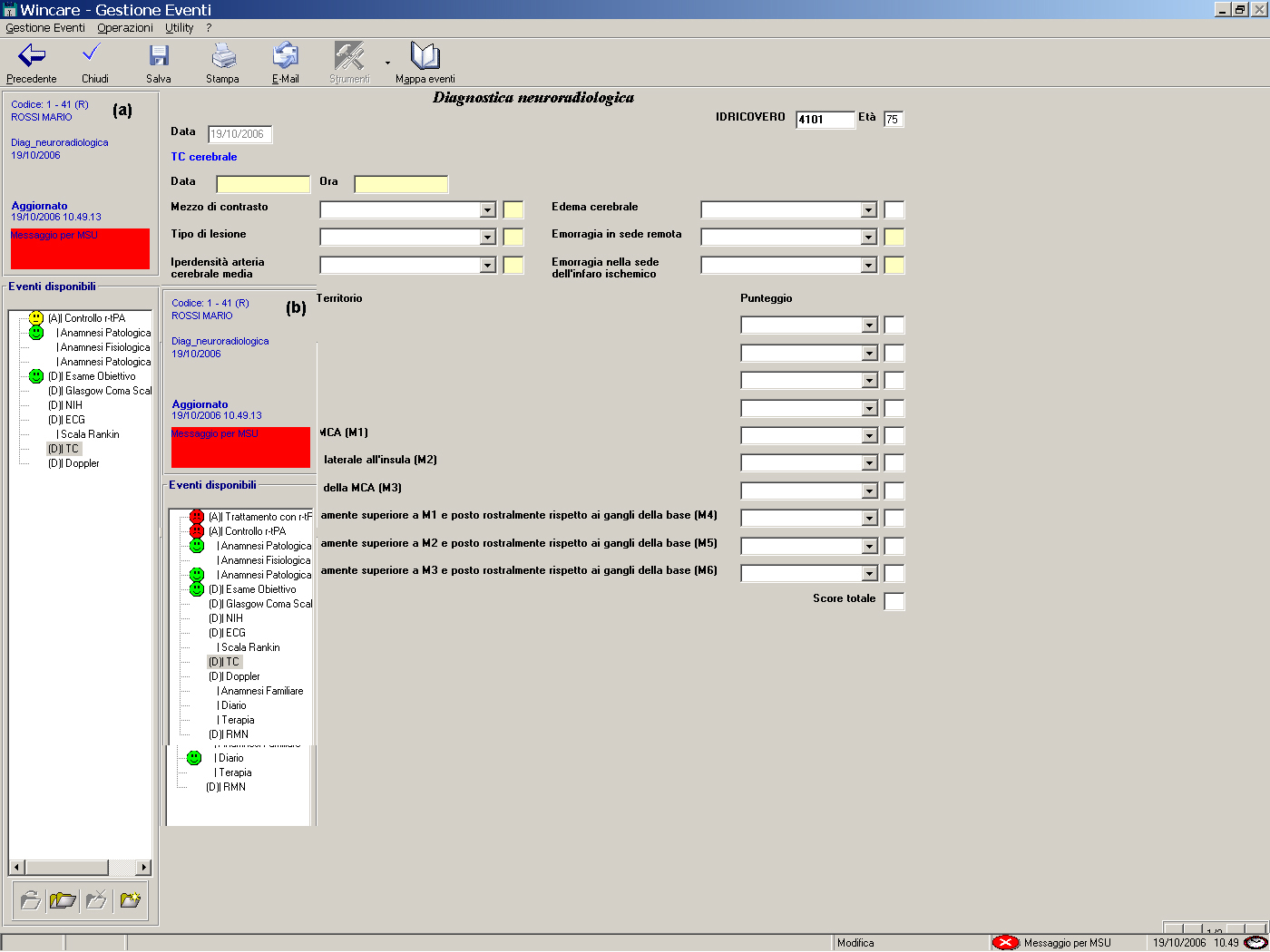 Time over for Alteplase
[Speaker Notes: Prima di tutto la lista delle procedure che prima era semplicemente in ordine alfabetico ora è molto + strutturata ed è legata alle specificità del singolo paziente. Incone di diverse colore indicano procedure che devono essere eseguite che sono state eseguite che non devono essere eseguite perché controindicate. Ad esempio in questo caso il paziente è eligibile per la trombolisi e quindi l’attiviltà di controllo delle controindicazioni è evidenziata in giallo. Se per qualche motivo il paziente esce dalla finestra terapeutica k’icona diventa rossa indicando che l’attività nn è + da svolgere.]
Explanations
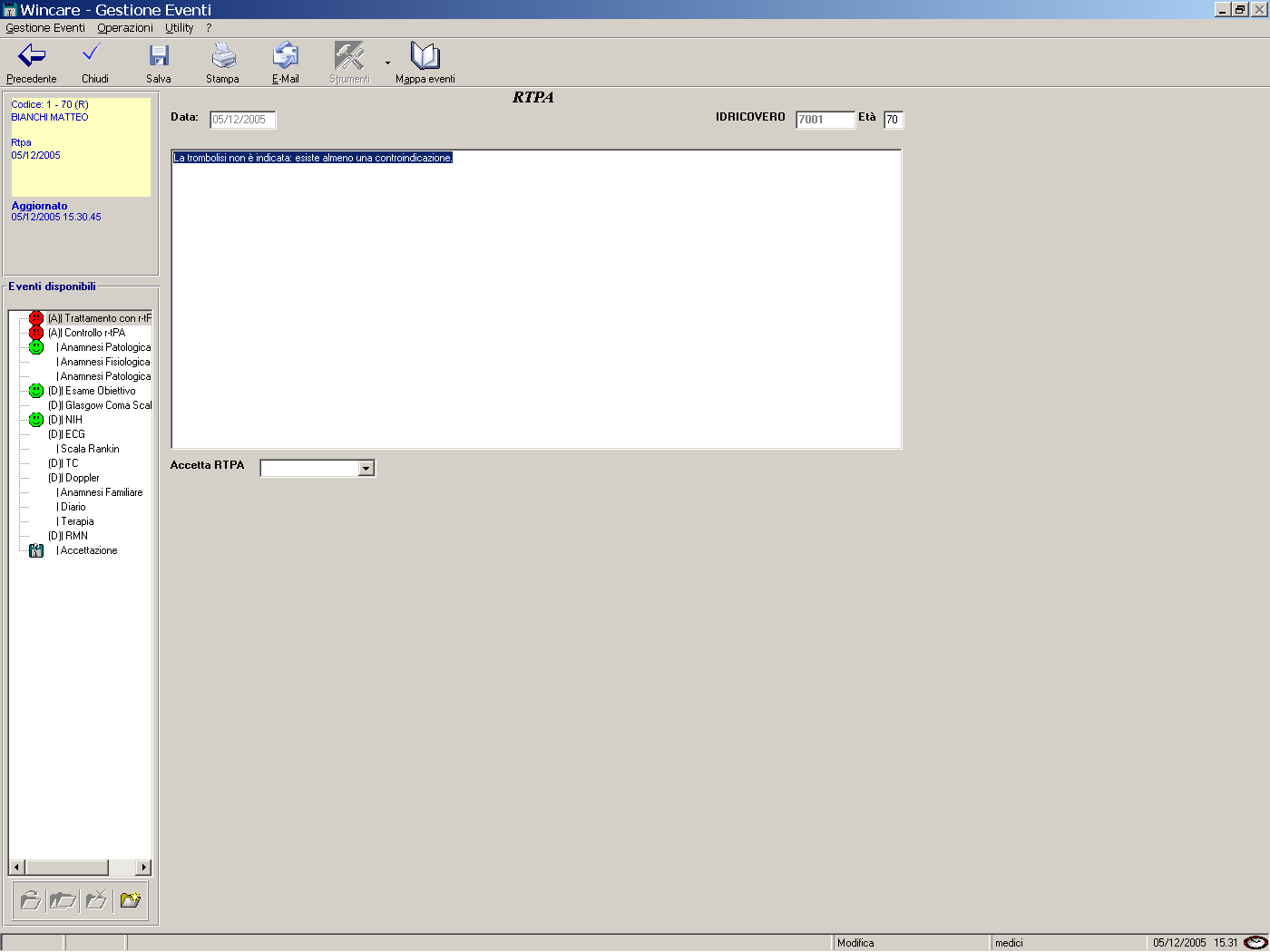 Clicking on the red iconthe motivation is shown
Thrombolysis no more indicated: therapeutic window (3 hours for this patient) is over
Explanation capability is important also for  shared decision making
Highlighting the most urgent information to be provided
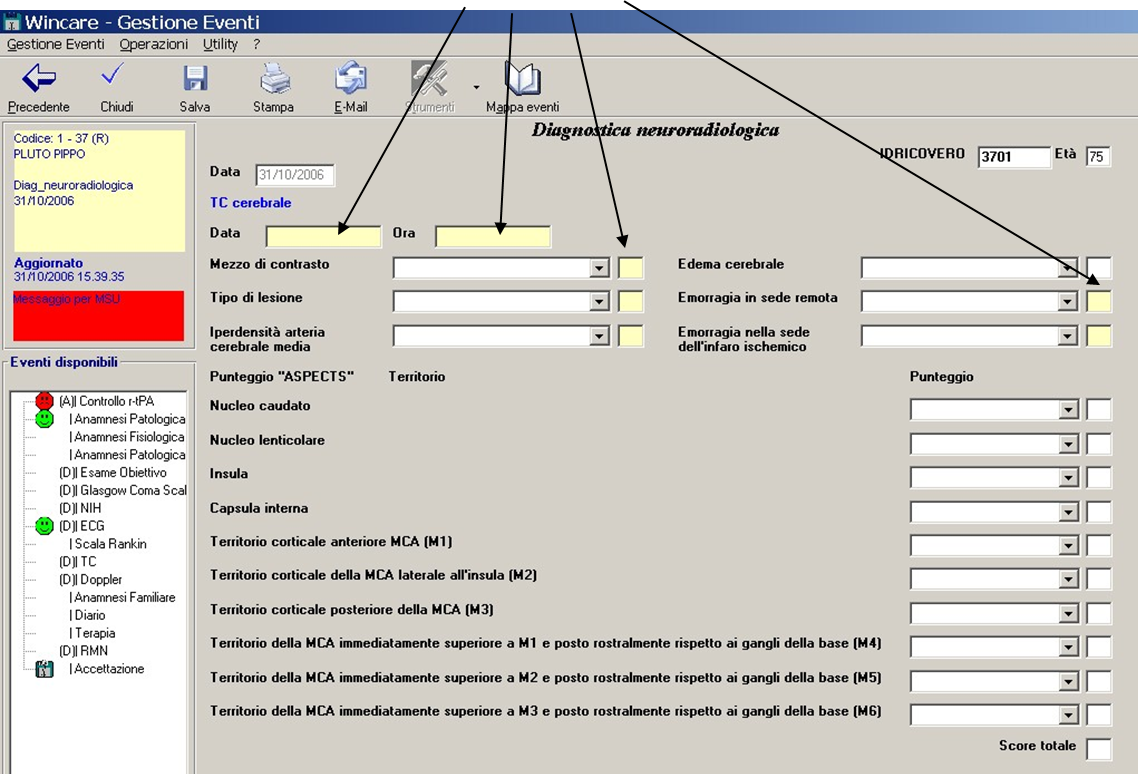 Non-compliance detection
Motivations for non-compliance
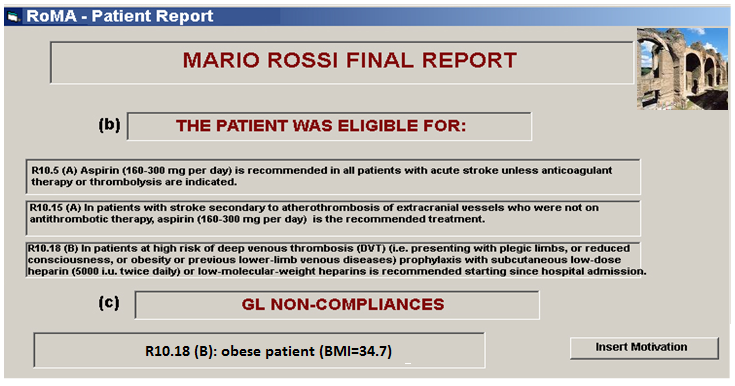 Mr. Rossi is obese, but he’s always walking around, in his room and in the ward
Taxonomy of motivations for non compliance
Feedbacks to responsibles for GLs, services, etc
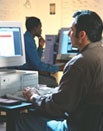 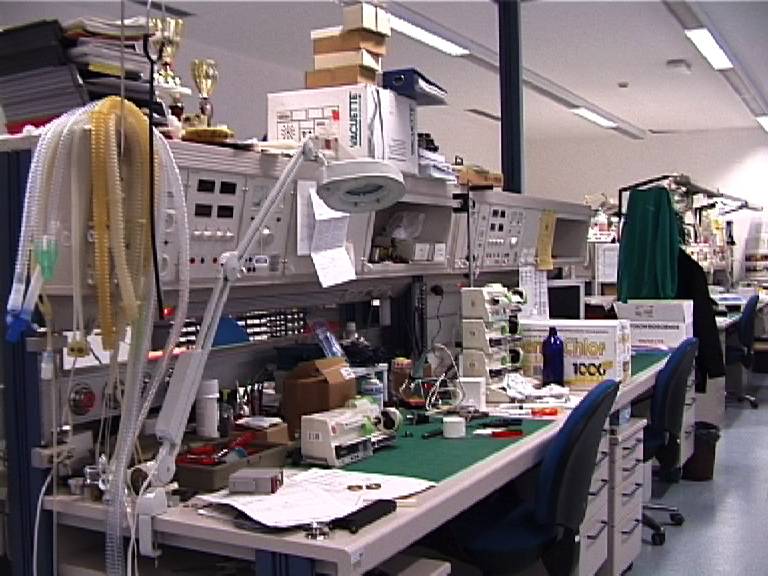 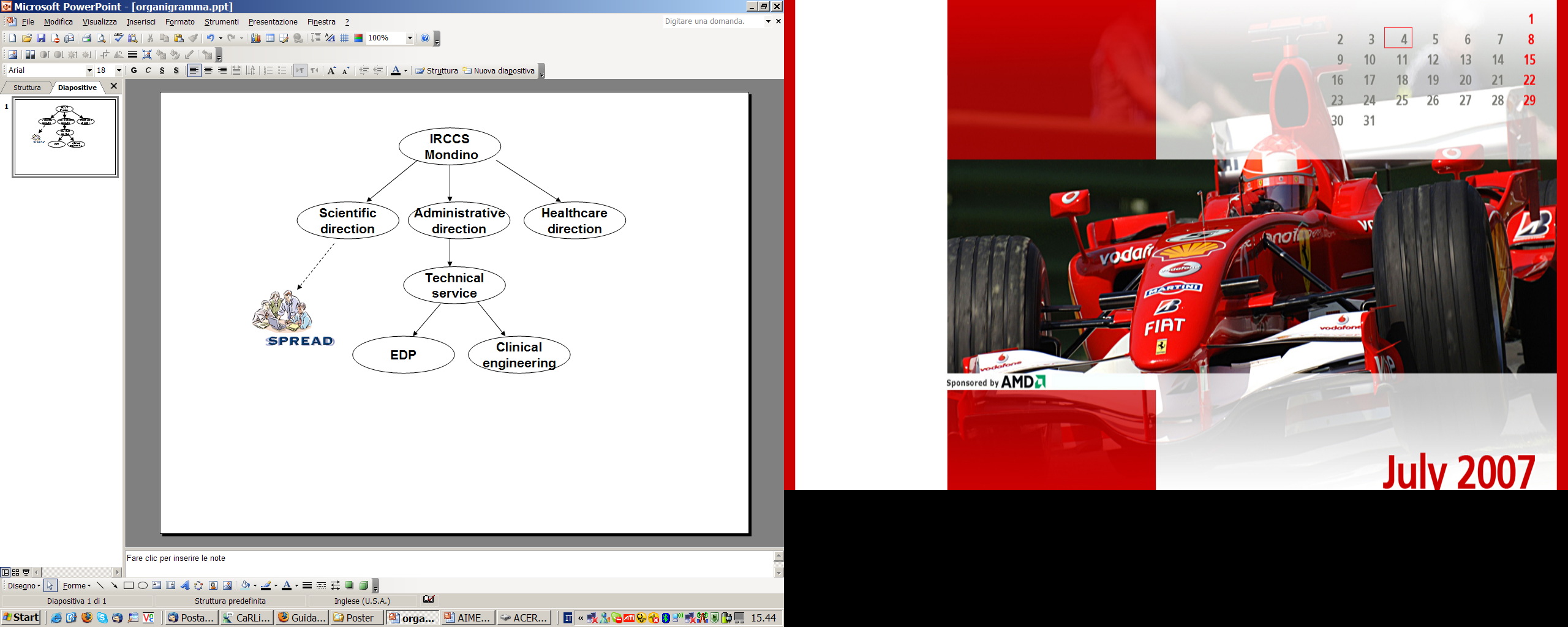 GL development team
Clinical engineering
EDP
Secondary use of non-compliance data for knowledge discovering
GLs derive from clinical trials and we know that clinical trials have some limitations, e.g., they consider particular populations (e.g., <80 yrs, males, …)Are we sure that knowledge in guidelines is complete, reliable, and always applicable?
We must constantly monitor if compliance with guidelines really improves outcomes
Evaluating the outcome as a function of compliance to a guideline
                                                       an example
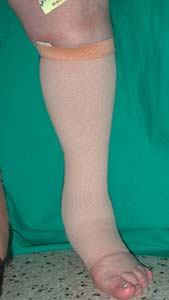 Recommendation for TVP prevention: Early mobilization, hydration and graduated compression elastic stockings”
Input: NIHSS, Rankin Scale at admission, age, gender +  ACTIONS
Output: Rankin scale at discharge 
(0-1=good;  >=2 bad)
Evaluating the outcome as a function of compliance to a guideline
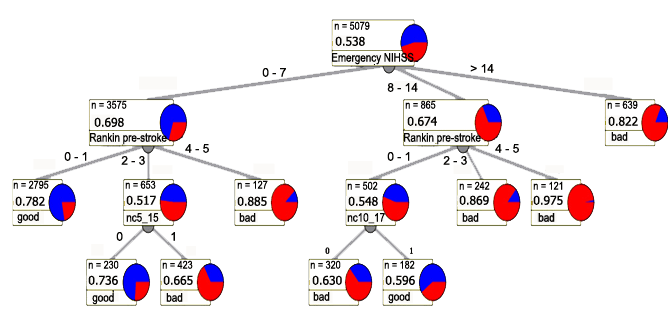 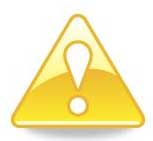 Checking the guideline efficacy using data mining may inform about need for additional research
“Effectiveness of thigh-length graduated compression stockings to reduce the risk of deep vein thrombosis after stroke (CLOTS trial 1): a multicentre, randomised controlled trial.

... These data do not lend support to the use of thigh-length GCS in patients admitted to hospital with acute stroke. National guidelines for stroke might need to be revised on the basis of these results.”                                                   Lancet. 2009
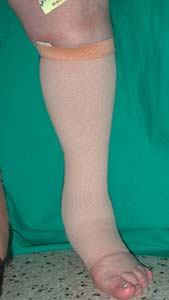 A guideline- based DSS
knowledge – driven systems        +
Data- driven system for continuous monitoring of the effectiveness
This allows to harmonize the EBM paradigm with the Personalised Medicine paradigm
DATA – DRIVEN systems
… big data
Machine learning algorithms
Bad outcome
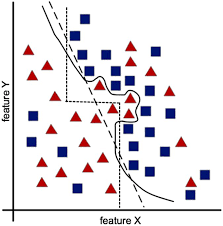 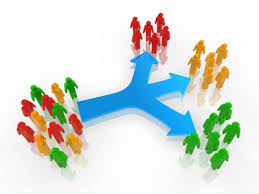 Intermediate
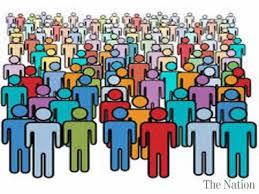 Good
Training set
Known data
Model
Test set
Known 
outcome
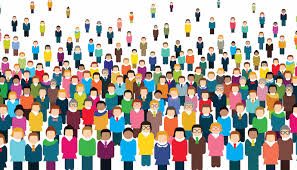 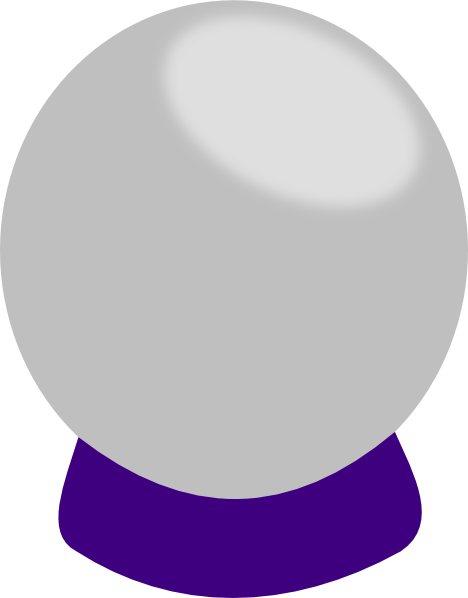 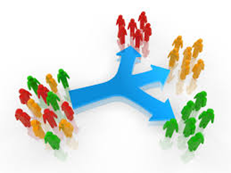 Prediction
New Data,
Unknown outcome
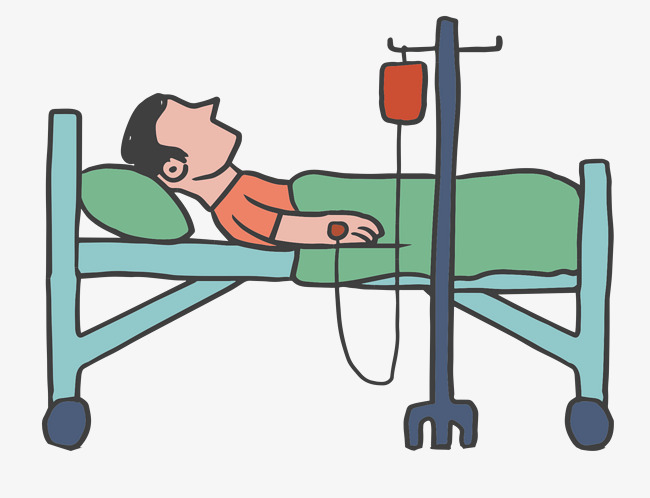 Possible algorithms
Logistic Regression
Support Vector Machines
Classification Trees
Neural Networks
…
These techniques may be applied also when data are pixels from an image
(face recognition, protein spatial structure, etc)
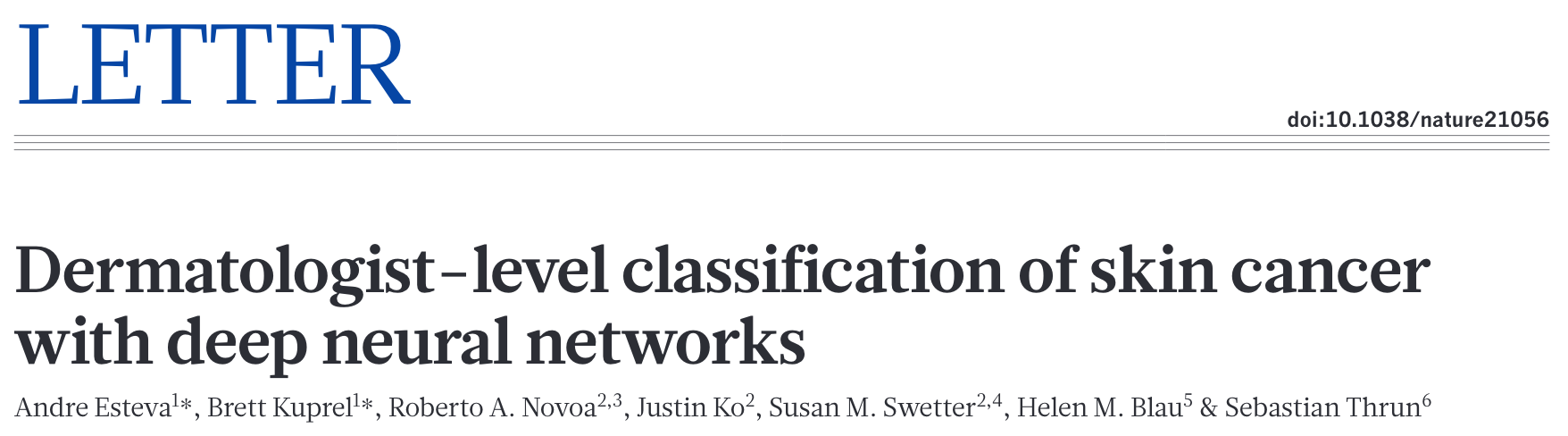 Distinguishing malignant from benign skin lesions
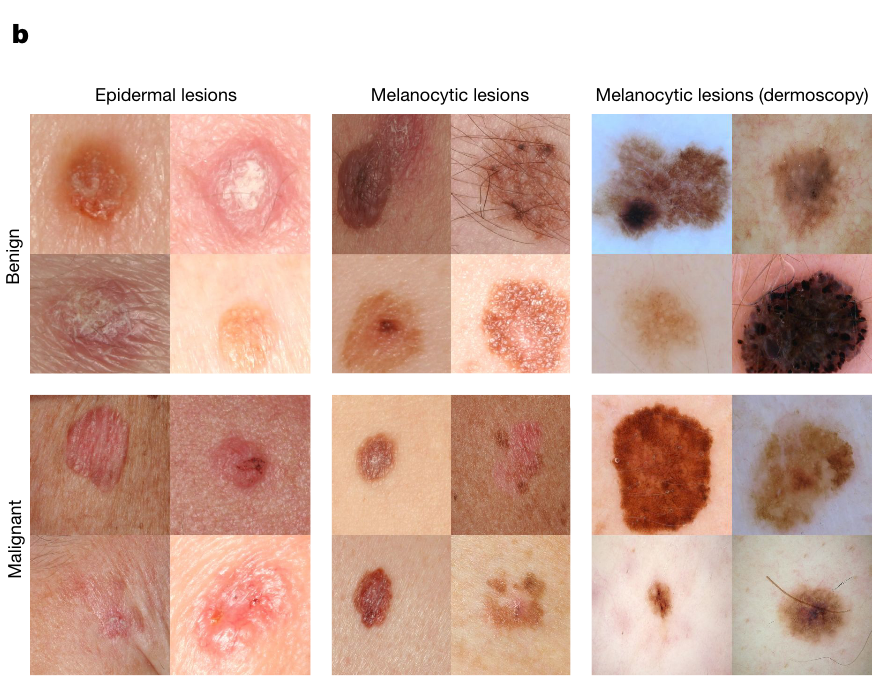 Known images
Deep
Neural 
network
Known 
outcome
Challenges
Explainability
Should a doctor accept a decision proposed by an algorithm without understanding the motivation?
What if something goes wrong? How to justify his action in a court? 
Reliability of the data used for training
Is the quality of data guaranteed?
what if my patient belongs to a population different from that used for training?
Knowledge of the regulations
A DSS (unless it simply visualizes data without doing any reasoning) is a medical device
Contacts
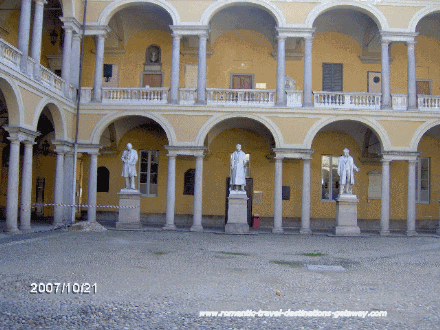 Thank you for your attention
Laboratory of Biomedical Informatics
“Mario Stefanelli”
Department of Computer Science and Systems, 
University of Pavia, Italy
Web-site: www.labmedinfo.org
E-mail: silvana.quaglini@unipv.it